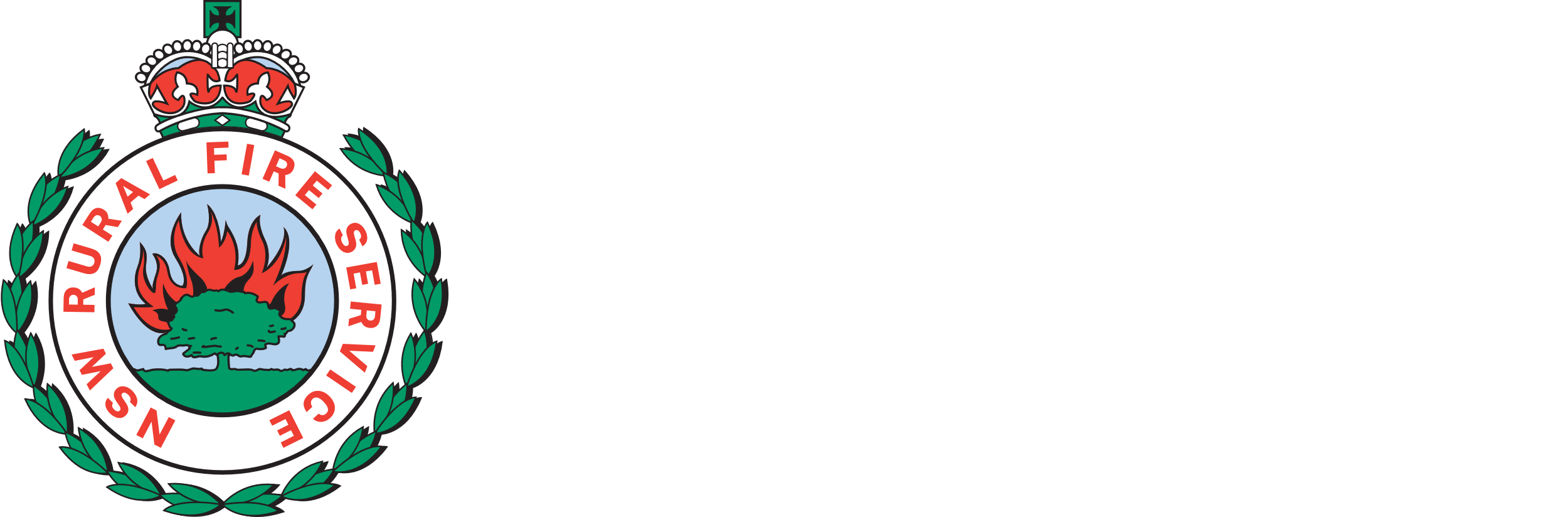 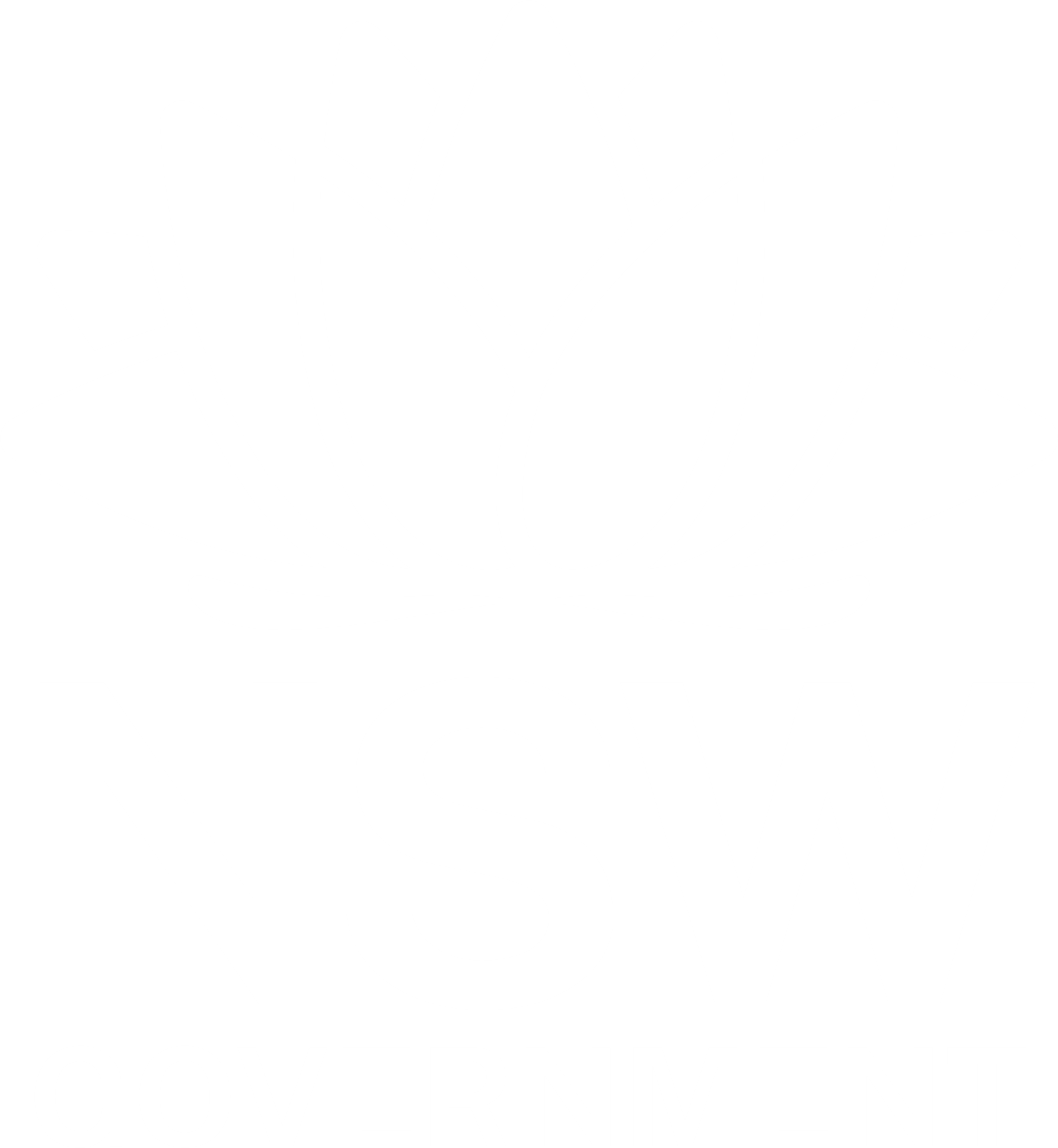 RFS Operational Technology.
Matthew White, Operational Platforms
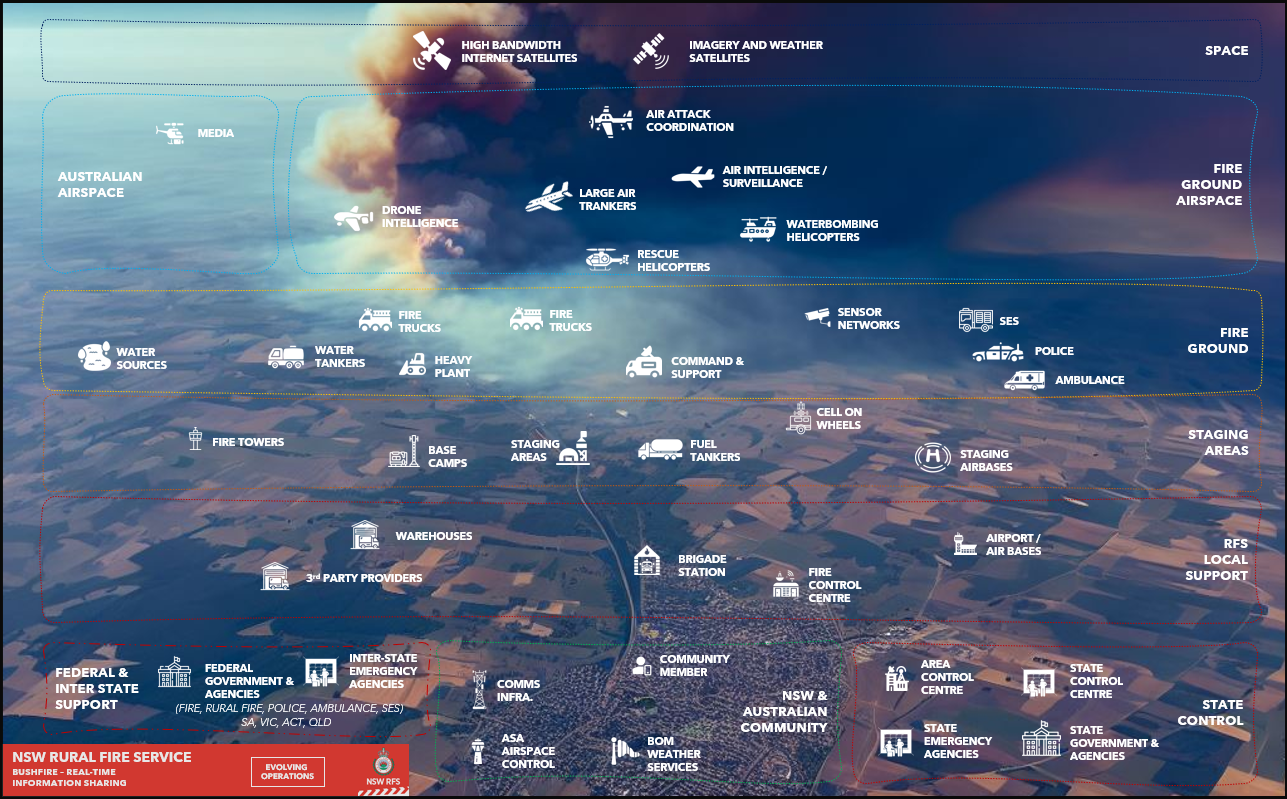 2
[Speaker Notes: - Leverage diagram to reference complexity of RFS situation
- Sheer number of people and assets that need to coordinate in real-time to be effective.]
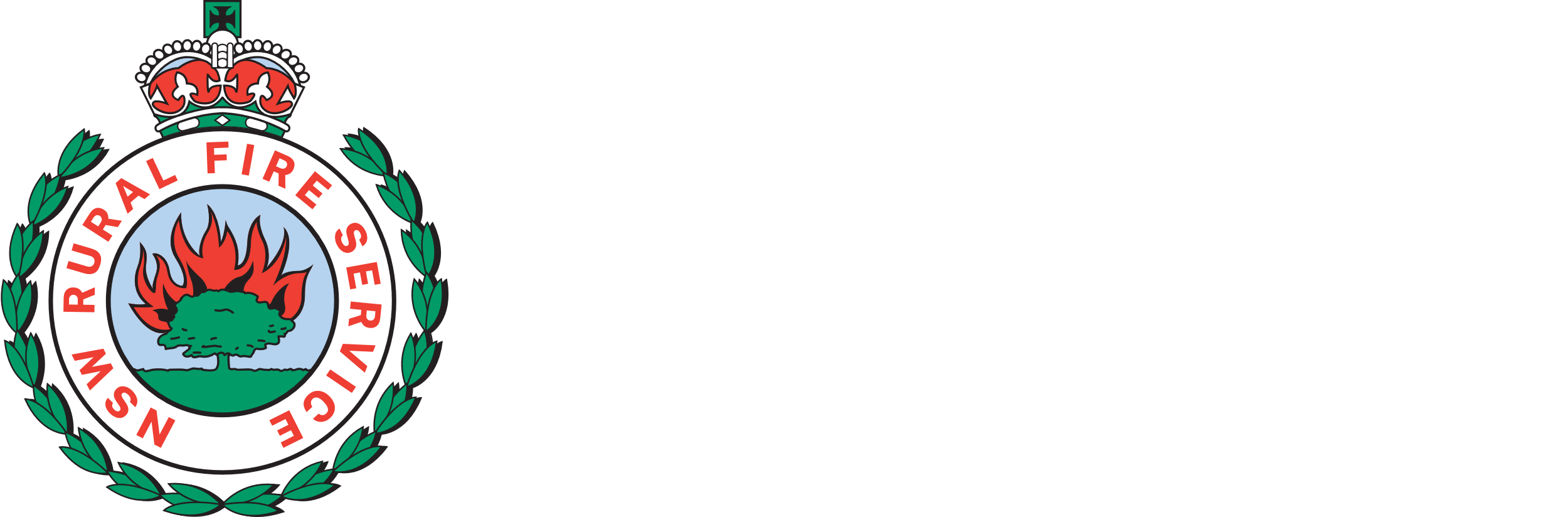 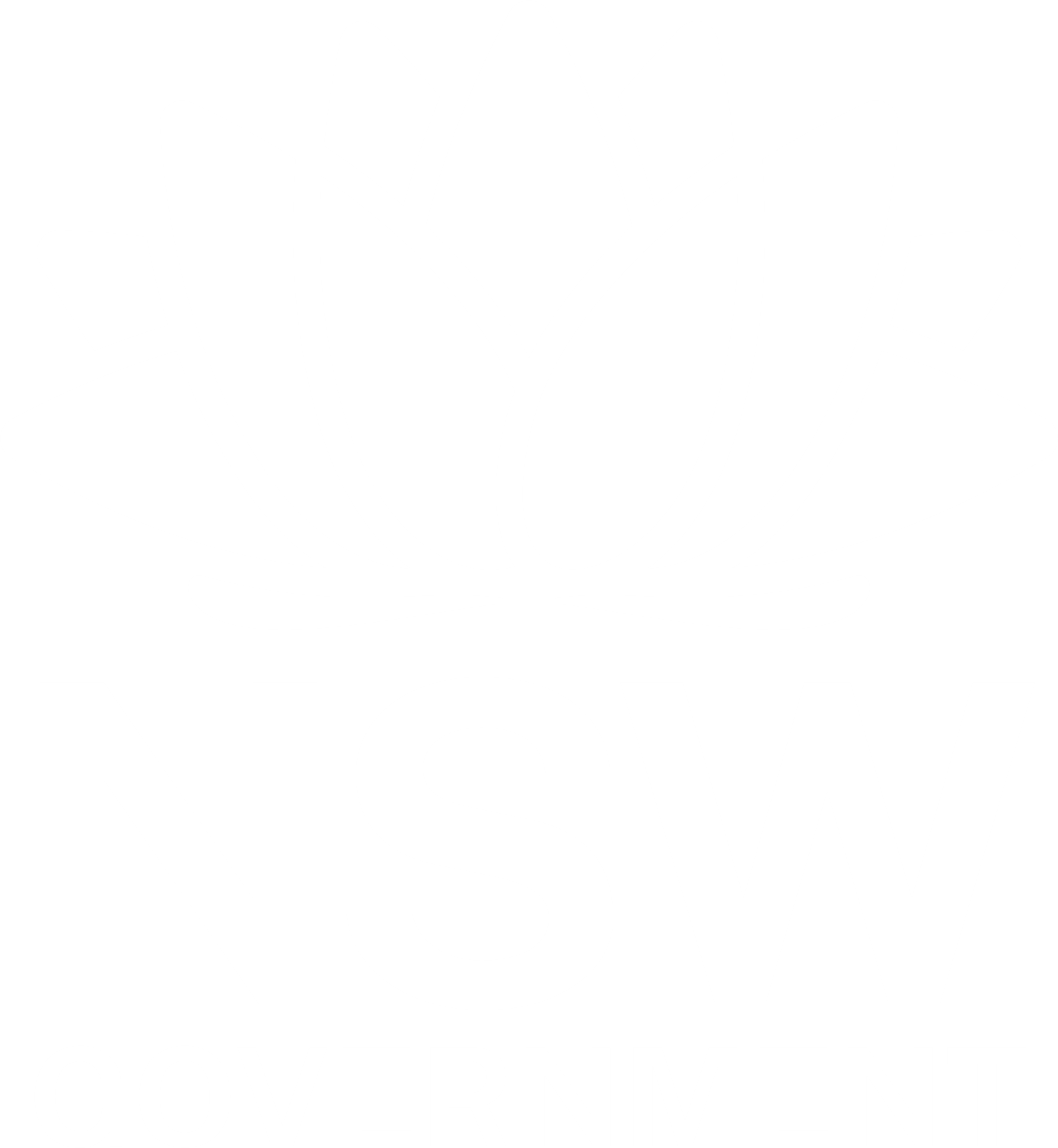 Athena
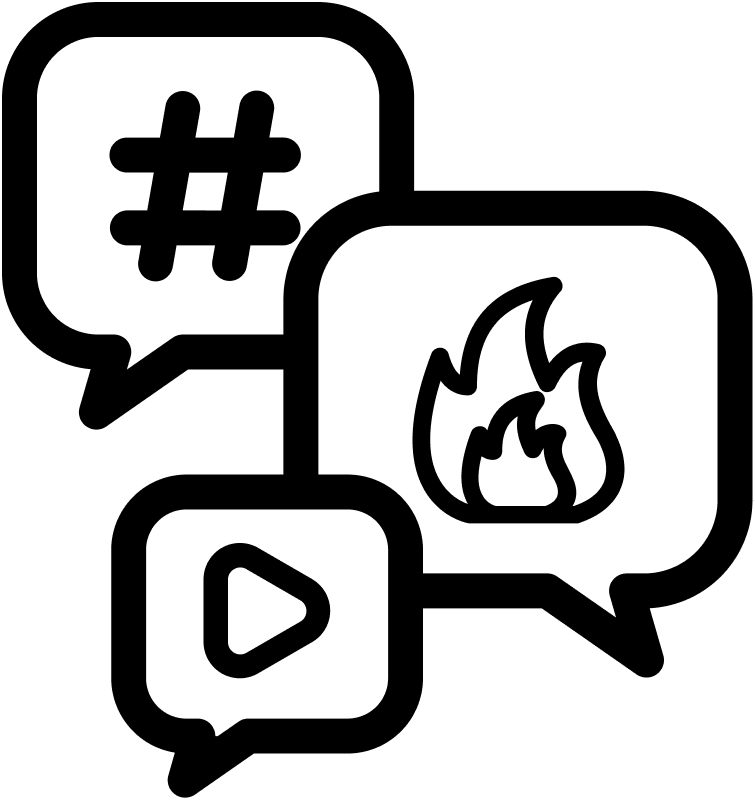 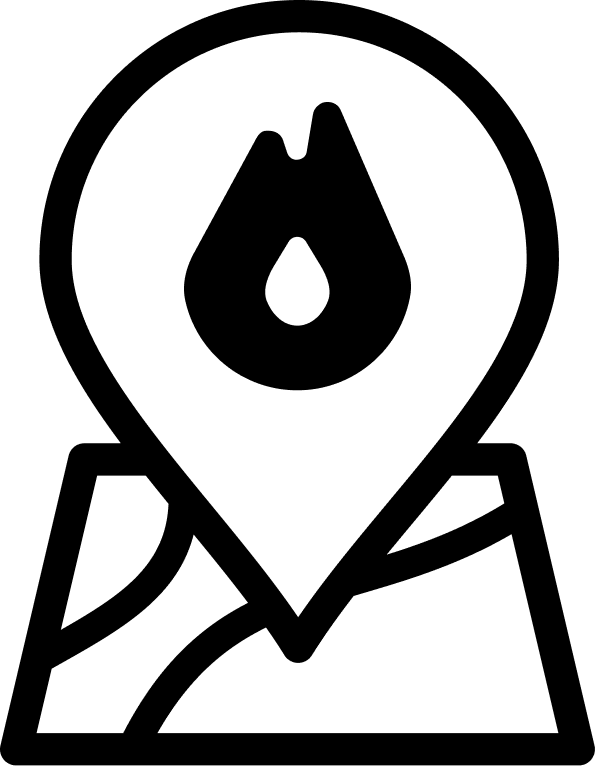 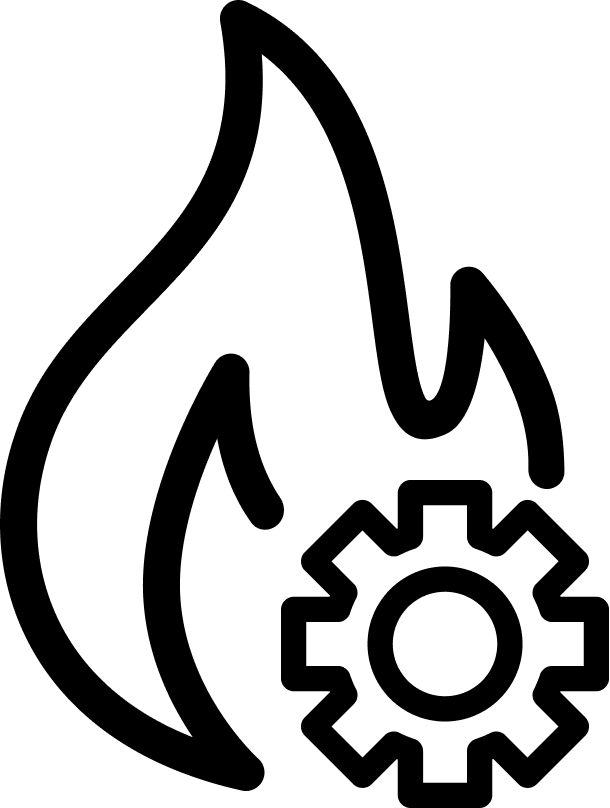 Risk Visualiser
Social Intel
Cloud Hosted Fire Modelling
Incident Prioritisation
Potential Impacts
Map Annotations
Multi-Incident Predictions
Access to 80+ Spatial Layers
Aerial Imagery Overlay
Live Resource Tracking
ML-Based Image Recognition Model
Word Classification Engine
Map Social Clustering
Configurable Data Streams
Incident Social Streams
Ensemble Phoenix RapidFire Predictions
CSIRO Spark Predictions
Burn Probability, Flame Height and Ember Density Outputs
Side-by-Side Comparison Tool
FBAn Prediction Upload
Red Map Upload
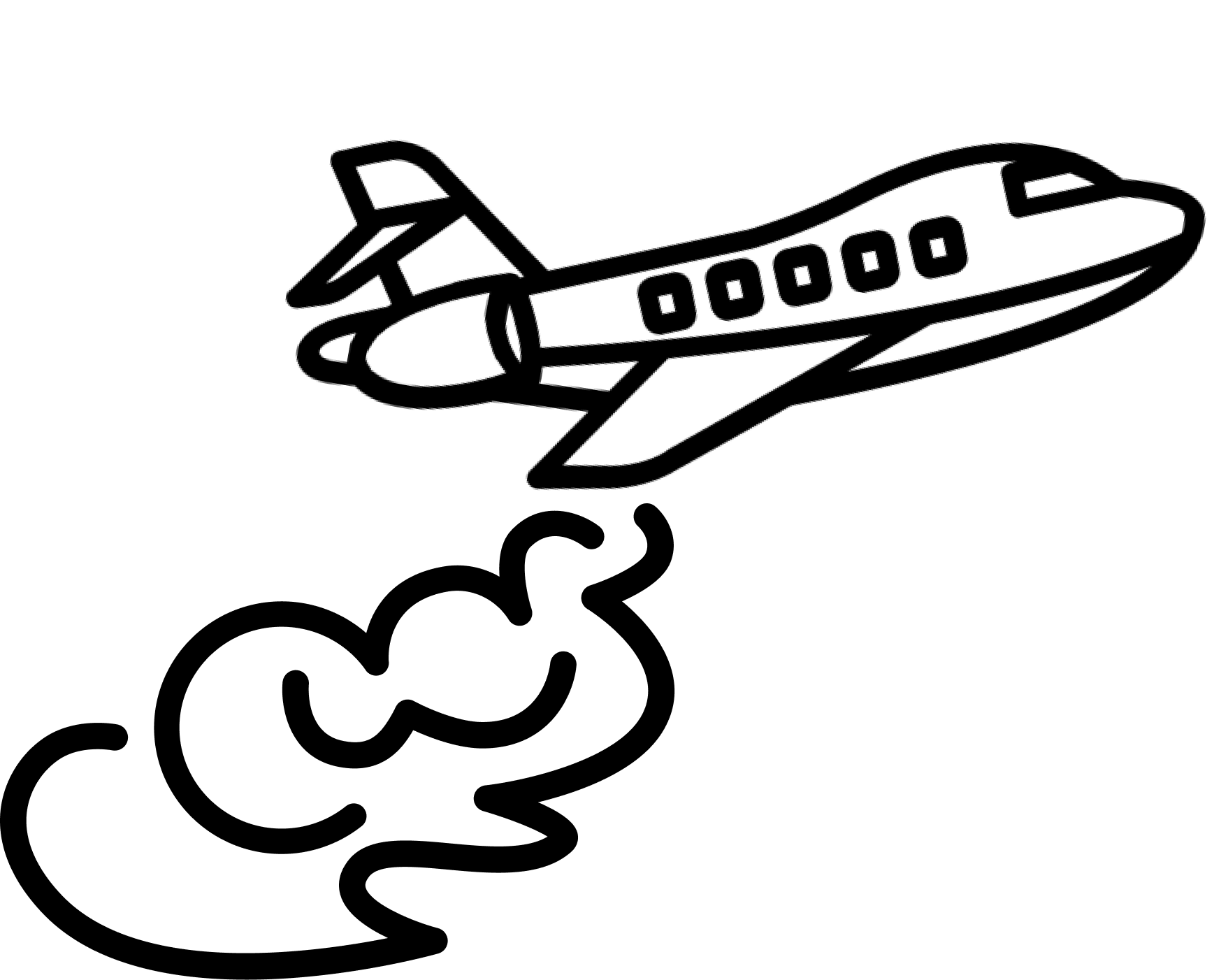 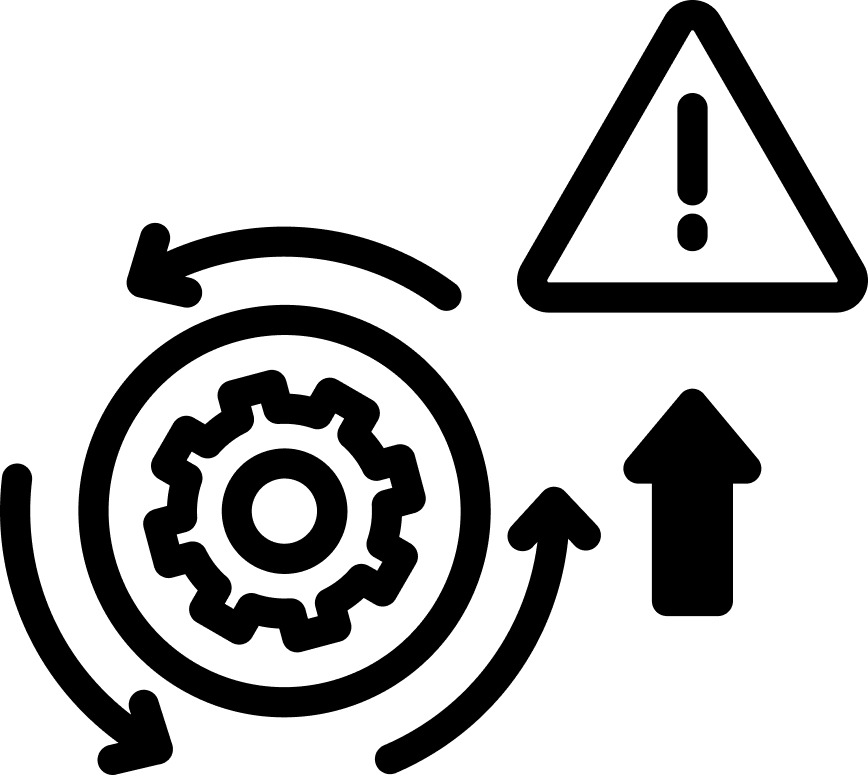 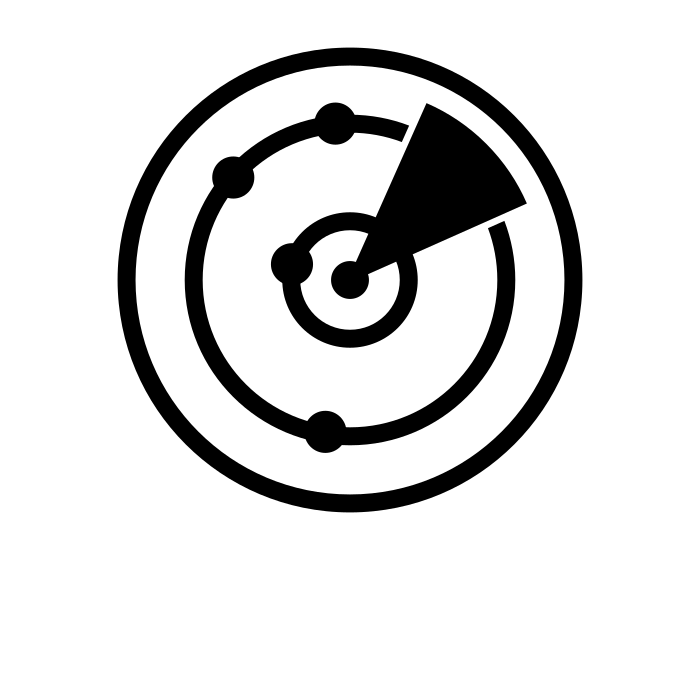 Aviation Safety
Risk Response Engine
Dynamic Coverage
Incident-Specific Safety Reports based on weather variables over fireground
Safety Assessment of 19 Common Airframes
ARENA System Integration
Updated every 15 minutes
CAD System Integration
ARENA Heavy Plant Integration
Dynamic Suppression Strategies Incorporating Appliances, Aircraft, and Heavy Plant
Dispatch Instructions via CAD
ML Model in Training
Red, Amber, Green Coverage Gap Ratings
Gap Analysis by Brigade and District Boundaries
Aligned with FDR Stand-Up Protocol
Filters by Resource Type and Capabilities
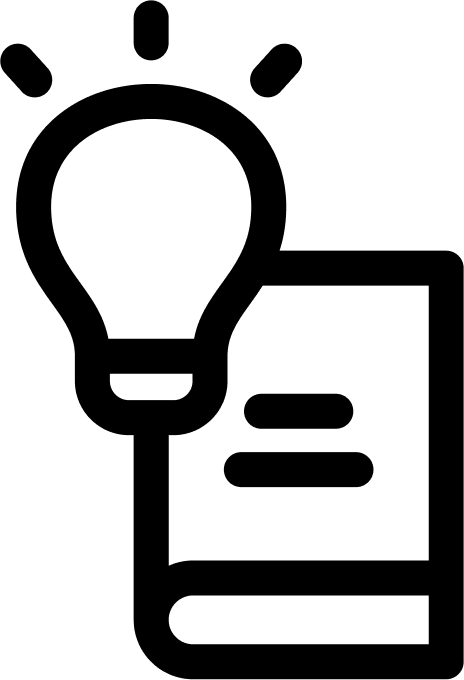 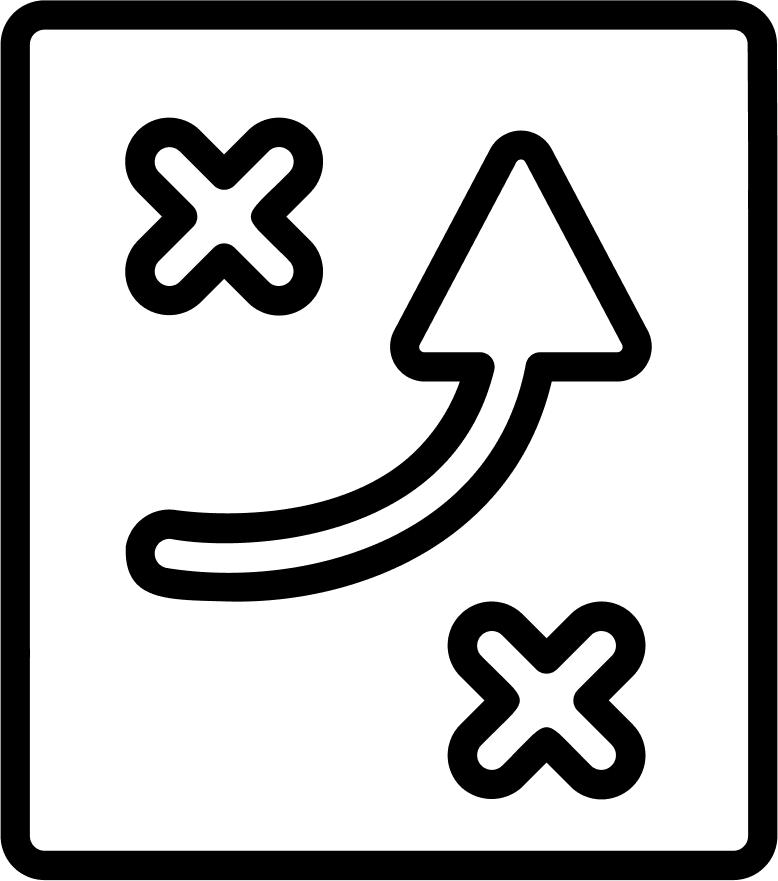 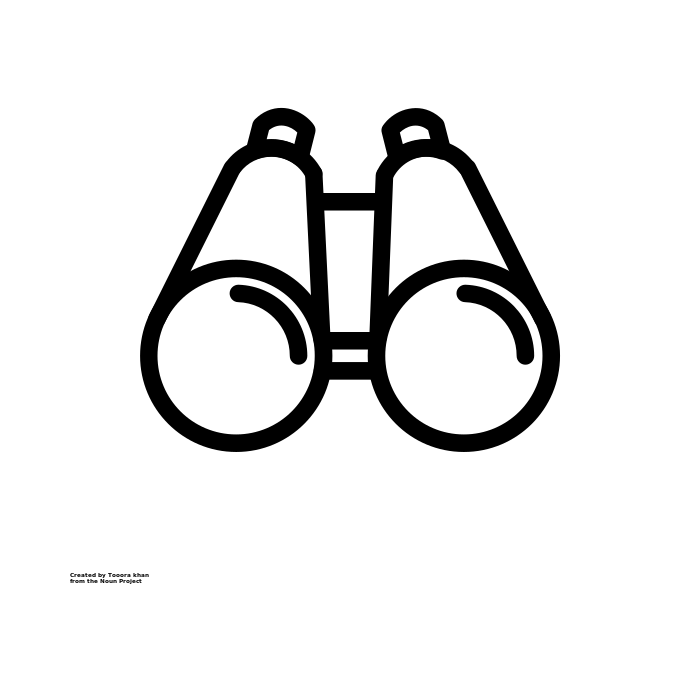 COP Replacement
Watch Zones
Integrated Help Centre
Access to 75,000 Users
Support for 2,000+ Concurrent Users
Integration with FireMapper
Share Endorsed Predictions with Volunteers and Partner Agencies
Define Area of Operation
Set Area of Interest
Customise Notifications and Frequency
Email and SMS Alerts
In-Platform Step-by-Step Feature Tutorials
Business Rules and System Logic Documentation
Instructional Tutorial Videos
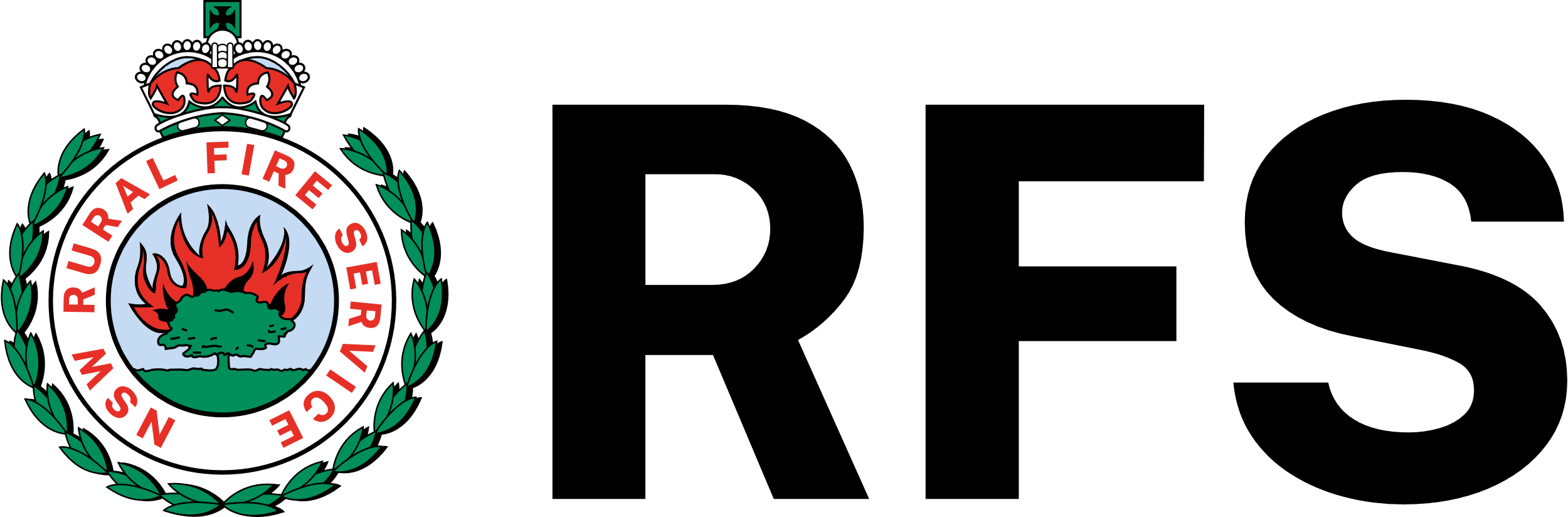 Intelligence Generation Process
The Athena Platform
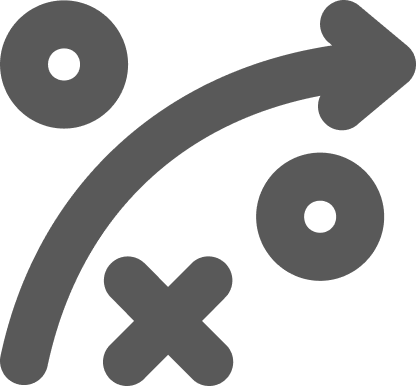 Risk Response Engine
Suggest response strategies
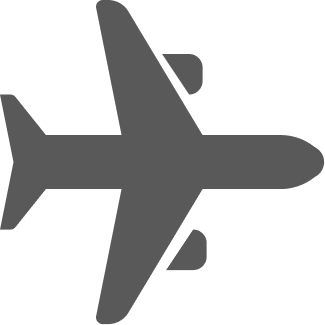 TRIAL
Aviation Risk Assessment
Notify SAD operators
TRIAL
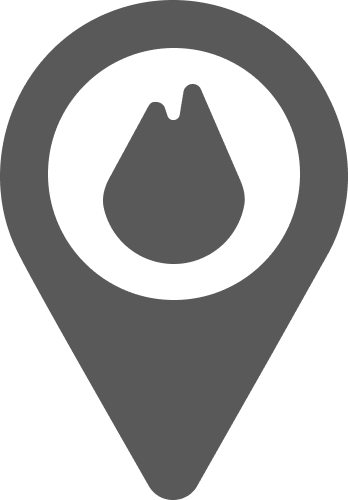 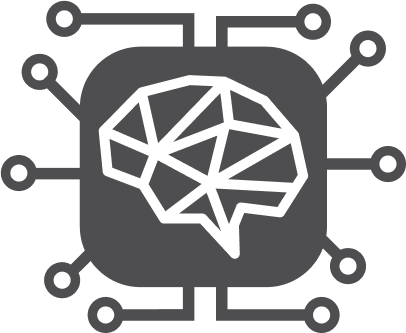 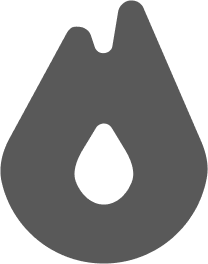 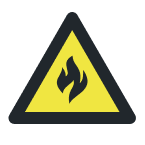 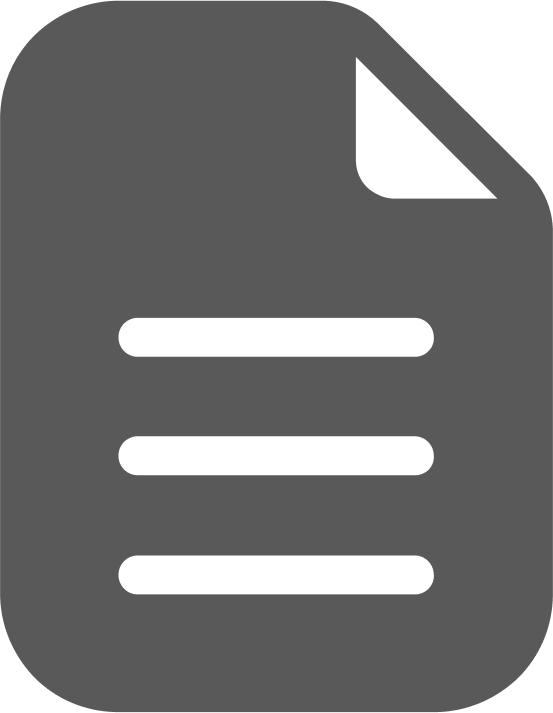 Social Intel Analysis
ML model searches bushfire
& Smoke
Incident created in Athena
Firestory Incident Log
Logs first Sitrep & Alert Level
Incident Reported
ICON shares with Athena
Generates Point Prediction
Ensemble Phoenix Prediction
Single Spark Prediction

(2 - 5 minutes)
Incident Log
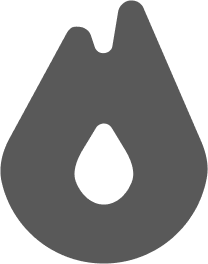 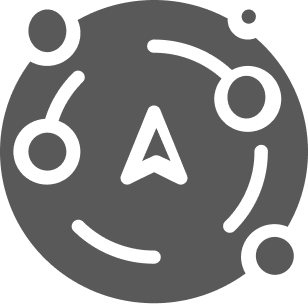 Updated Polygon Prediction or Weather Forecast
Ensemble Phoenix Prediction
Single Spark Prediction
Queries for Resource Gaps
Notifies IC of Gaps
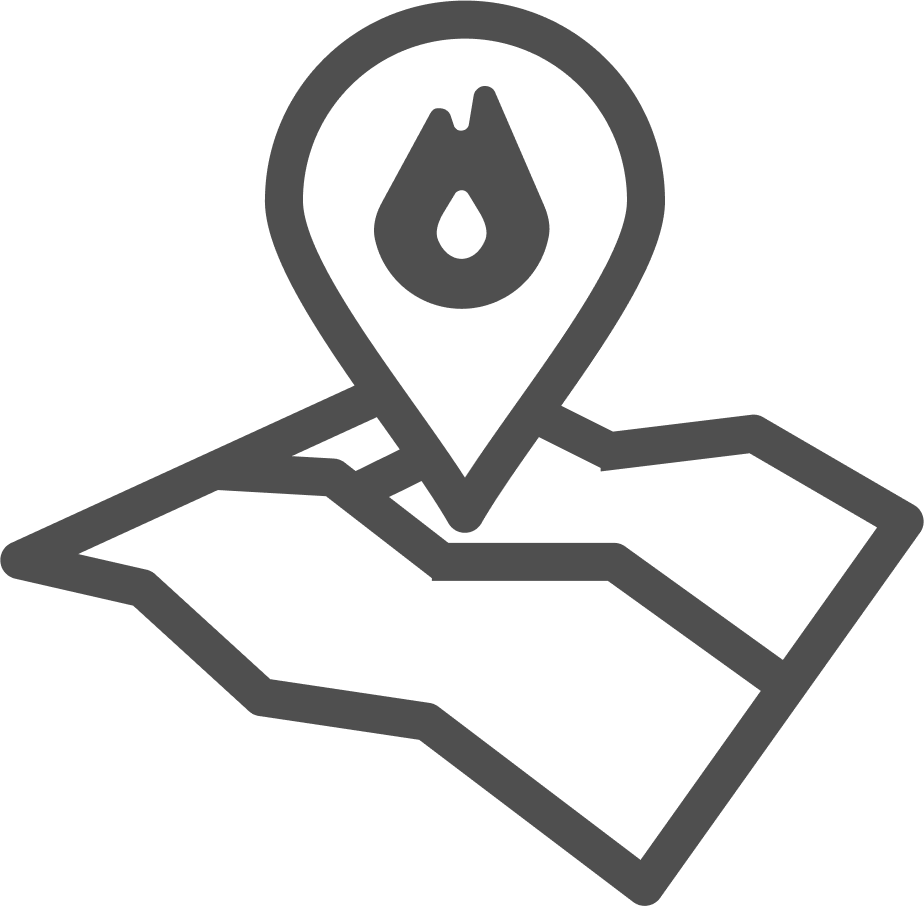 FireMapper Integration
Verified Incident Field Mapping
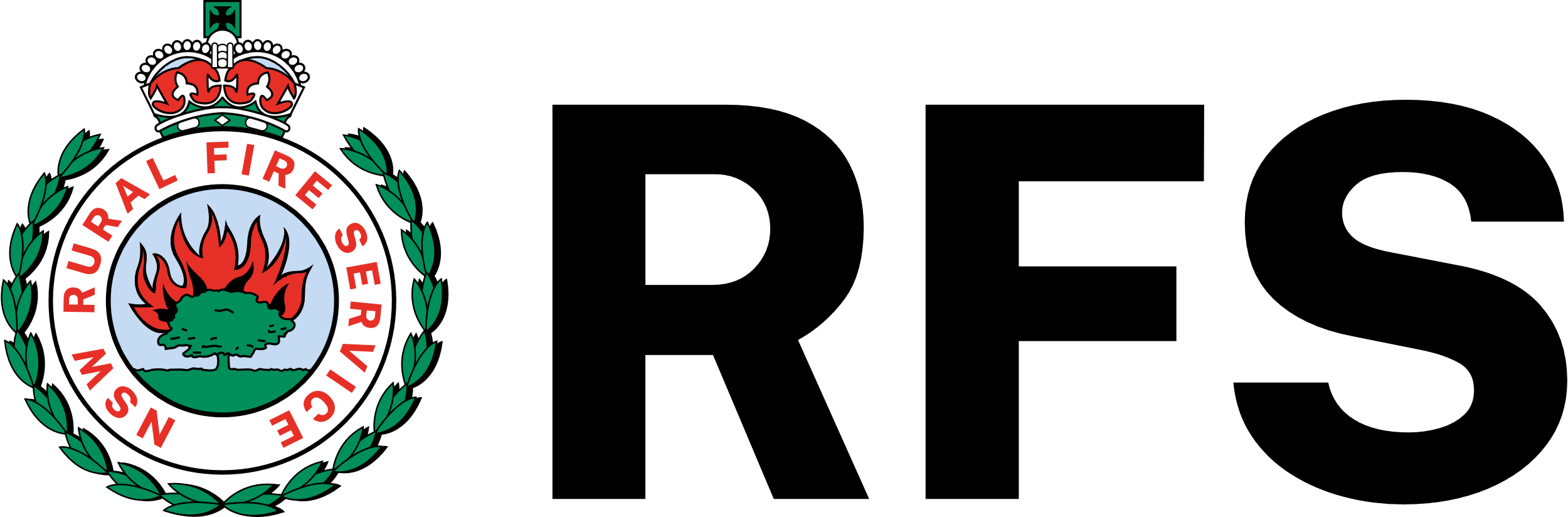 Multi-Model Fire Predictions
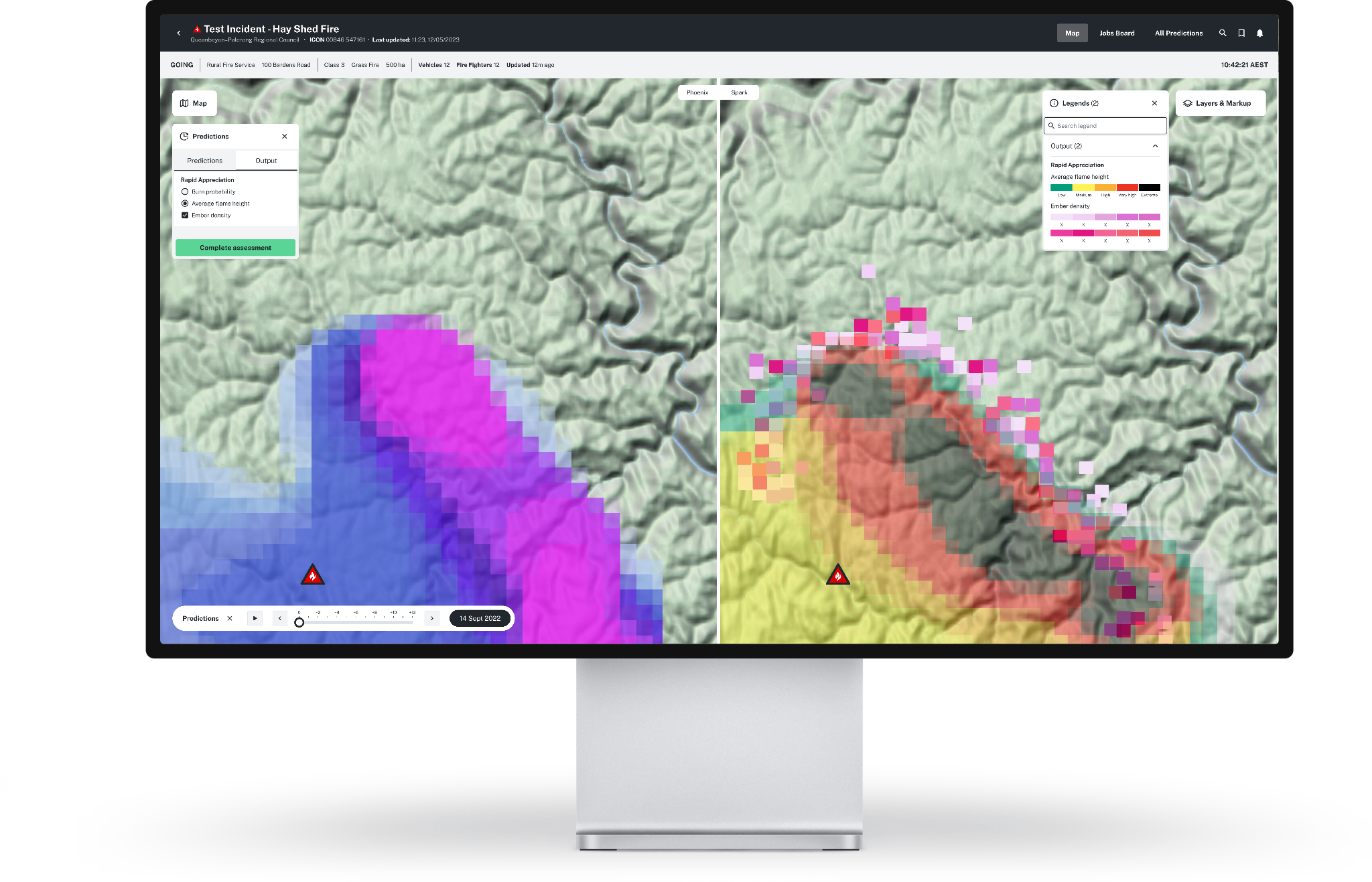 First ensemble cloud implementation of Phoenix RapidFire.
First operational implementation of CSIRO Spark
Running both models in parallel in the cloud, reducing run time from hours to minutes.
Multi-Incident Predictions
Ensemble Ignition (Point) Predictions
Ensemble Established (Shape) Predictions
Upload 4-Day Forecasts
Human/Manual Prediction Upload
Fire Scientist Supervisor Page
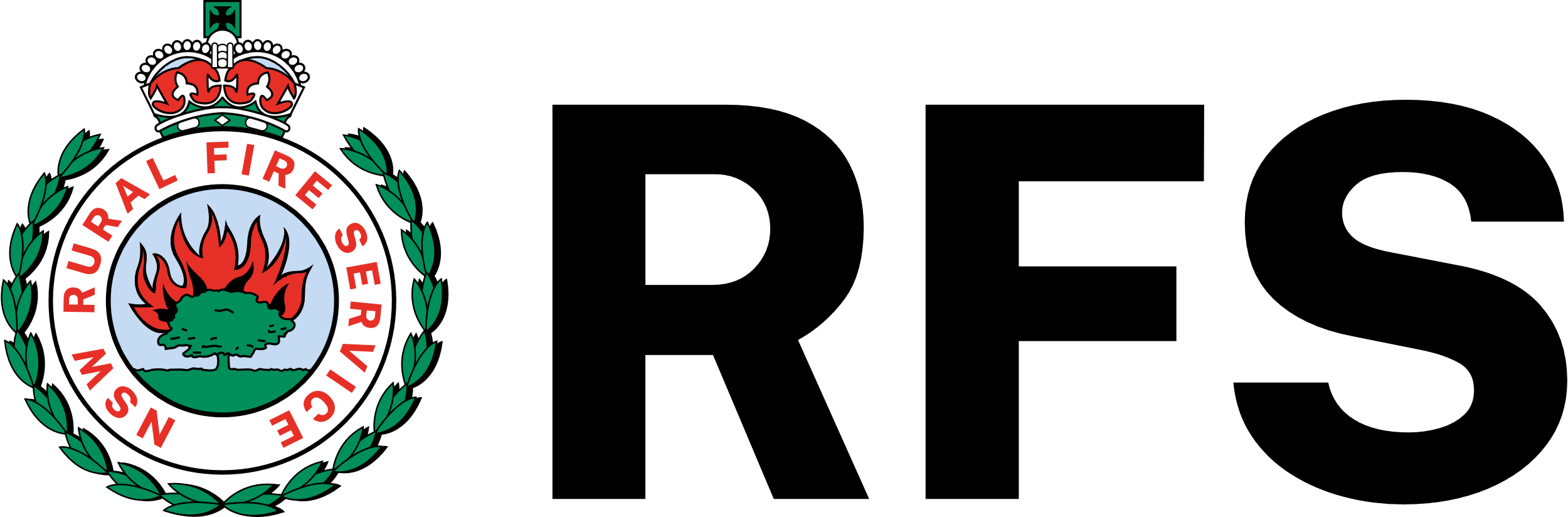 Prediction Outputs
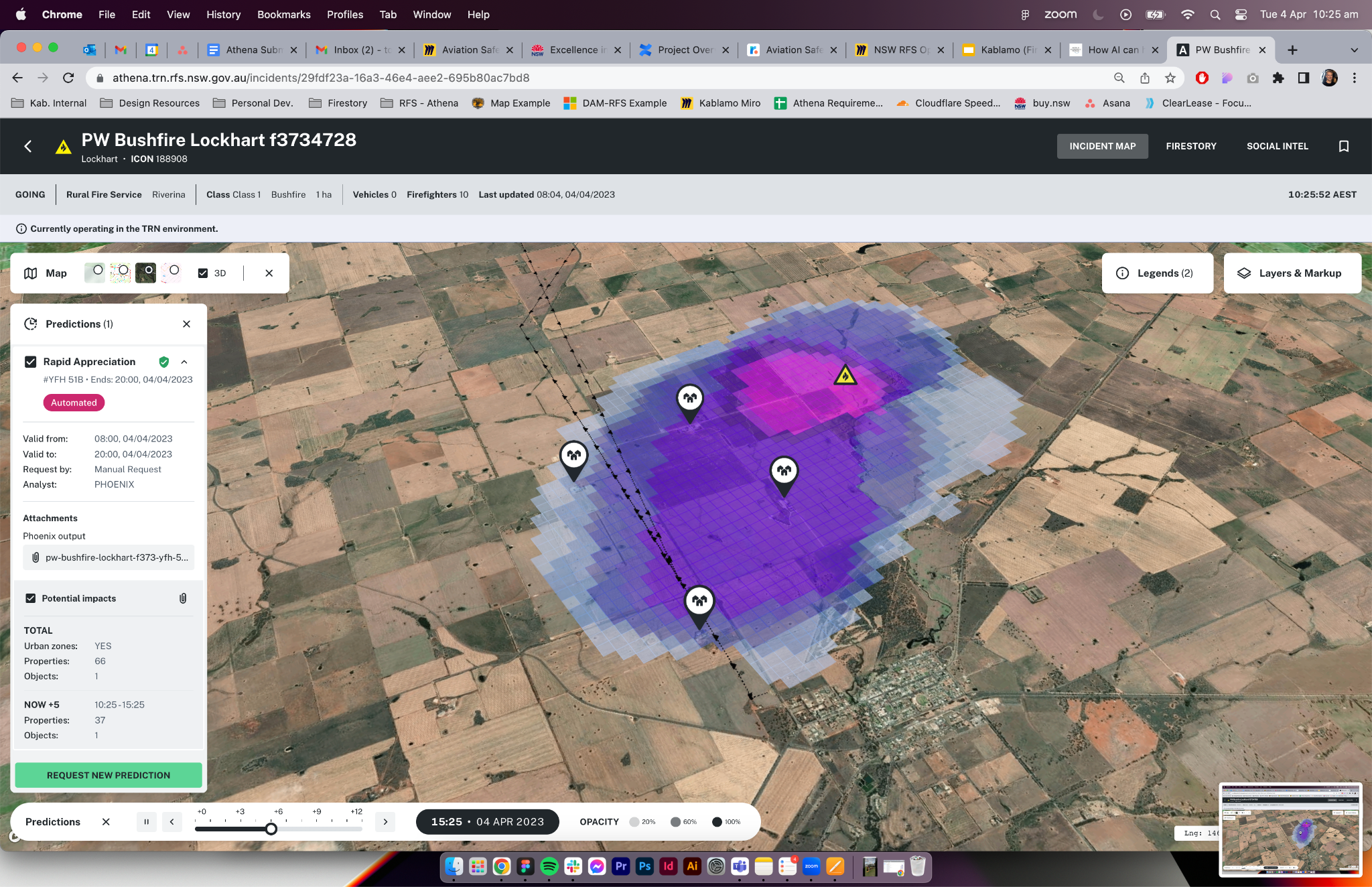 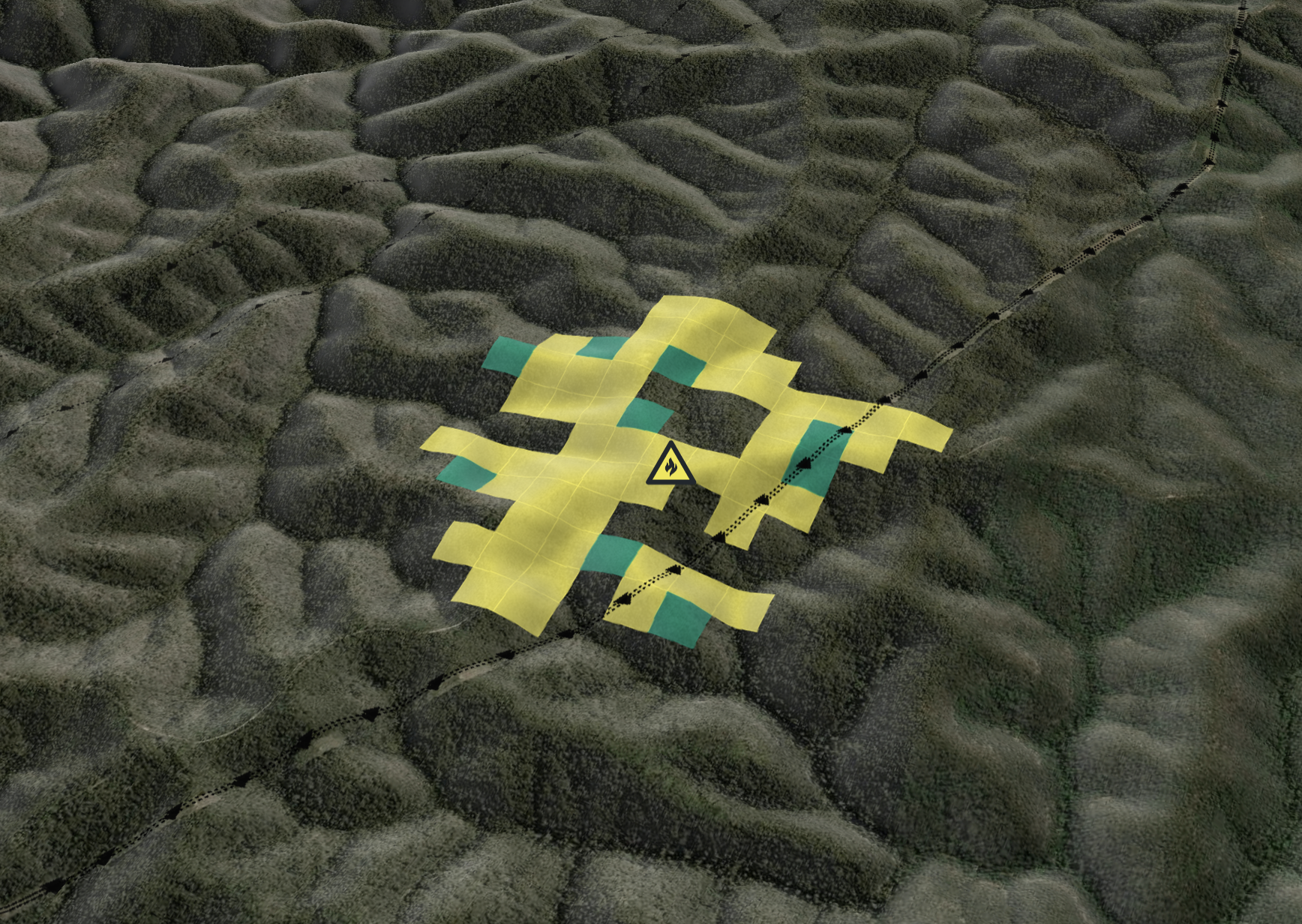 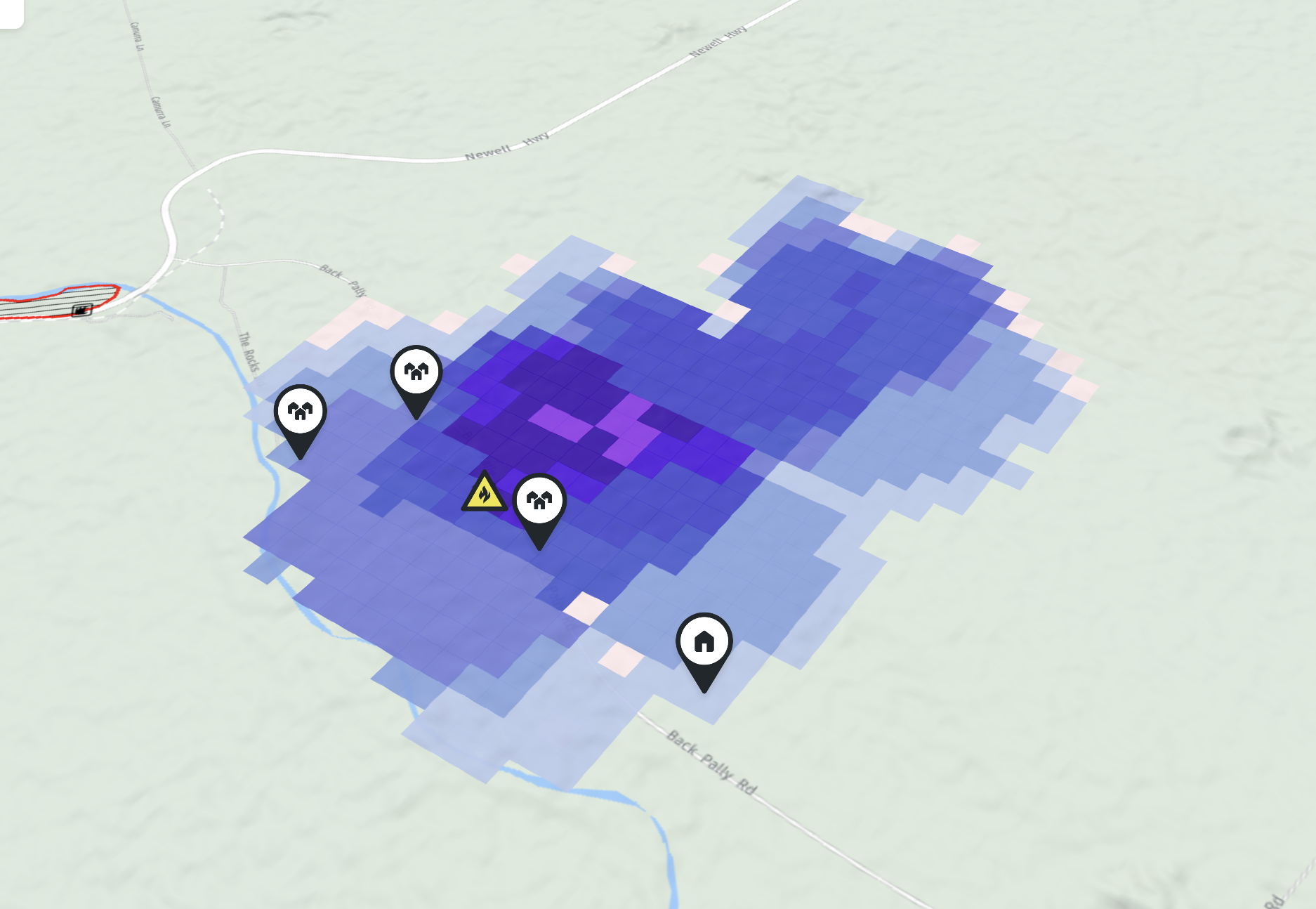 Burn Probability
Flame Height
Ember Density
Maps the predicted fire path and depicts how it might interact with the both the built and natural environment.

When ensembled, this product is shown as a percentage. Each grid is 180 metres².
Provides a modelled forecast of flame height and the likelihood of it reaching canopy fuels or crowning.
Models areas around the fire that are susceptible to spotting and likely to jump fire breaks and/ or create spot fires.
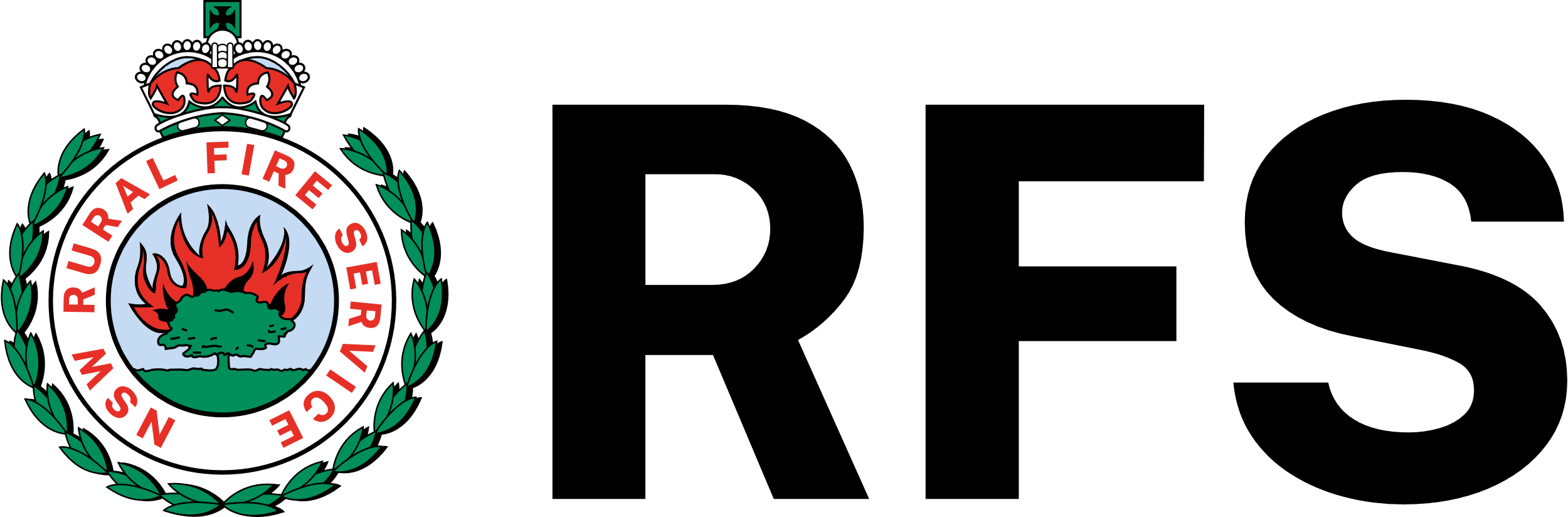 Common Operating Picture
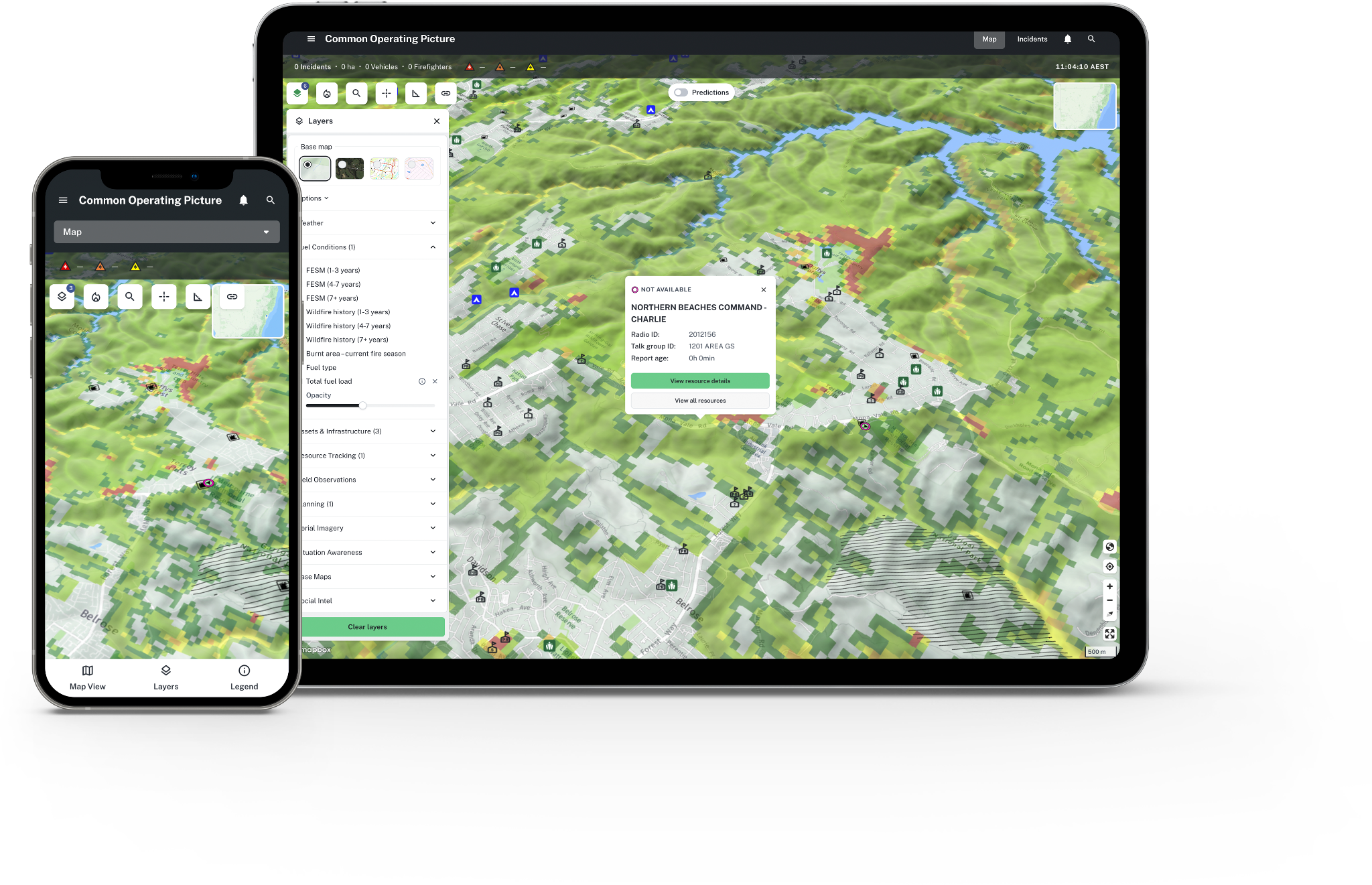 3D Tiled Spatial Map
Mapping Enhancements
Layer Opacity
Updated Layer Groupings
Enhanced Search Functionality
Share Endorsed Fire Spread Predictions with Fireground Commanders
Download Lightning data
Feature Parity with the Existing RFS COP
4 Day RART Forecast
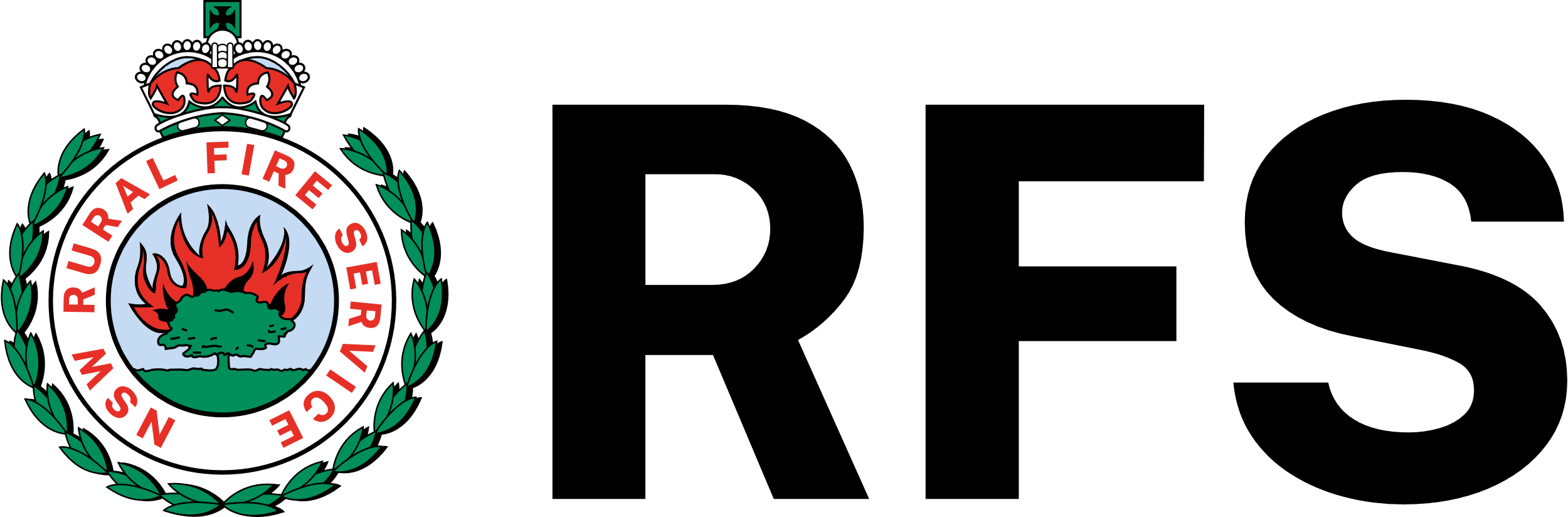 Social Intelligence
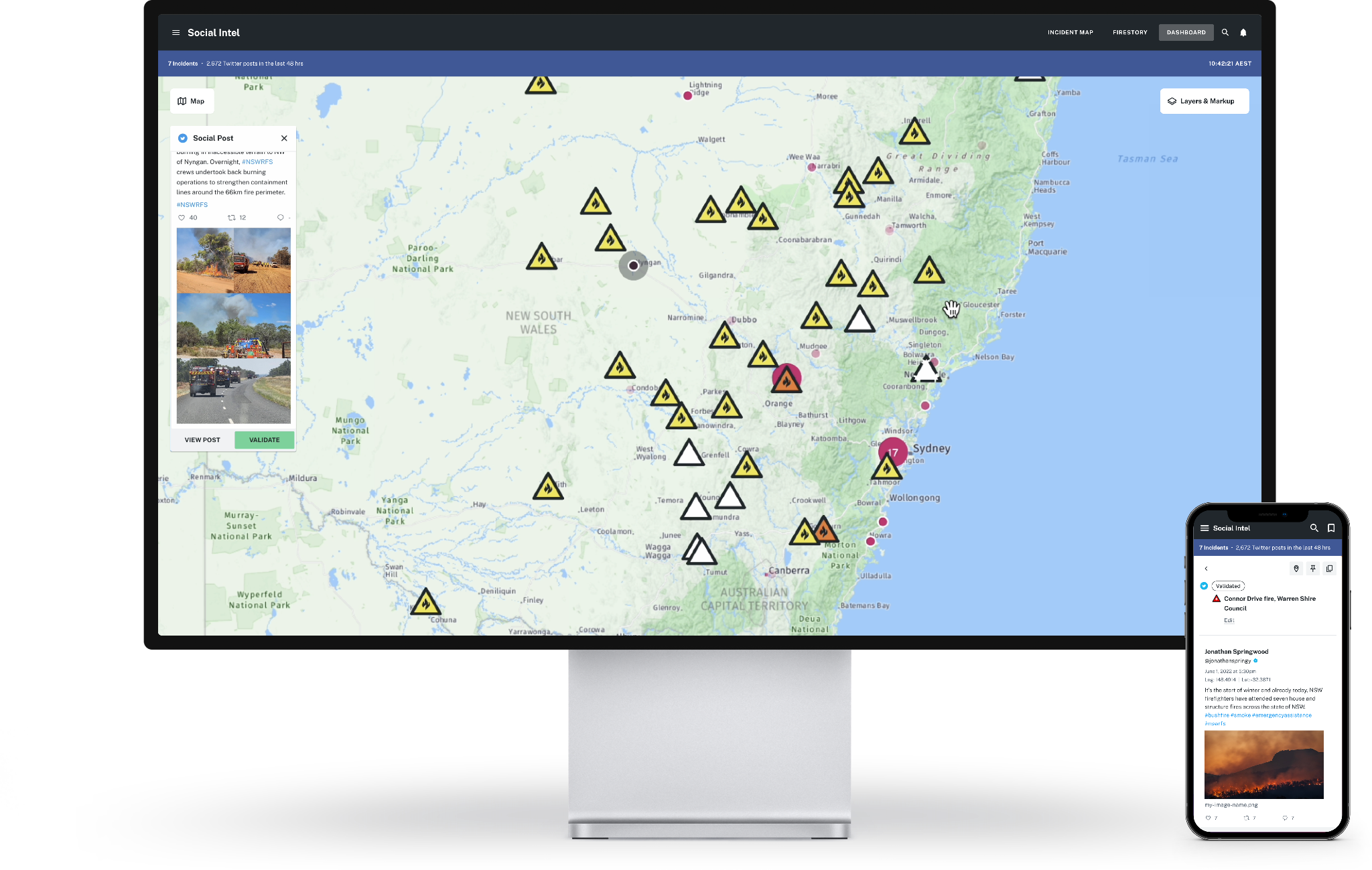 Powered by an image recognition Machine Learning Model
Automatically surfaces wildfire related social media to the platforms map
‘Social Clusters’ layer surfaces areas of concentrated wildfire related social activity
Direct integration with Twitter’s ‘Fire Hose’
Individual Incident Streams and incident filters
Mobile compatibility
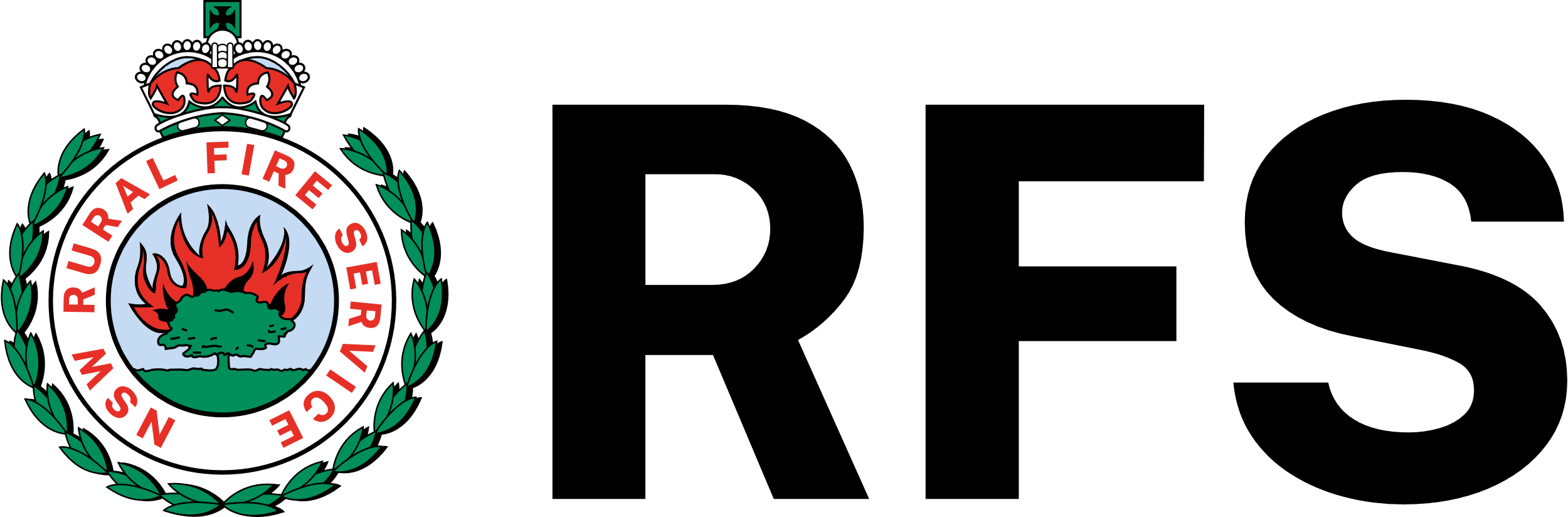 Dynamic Coverage
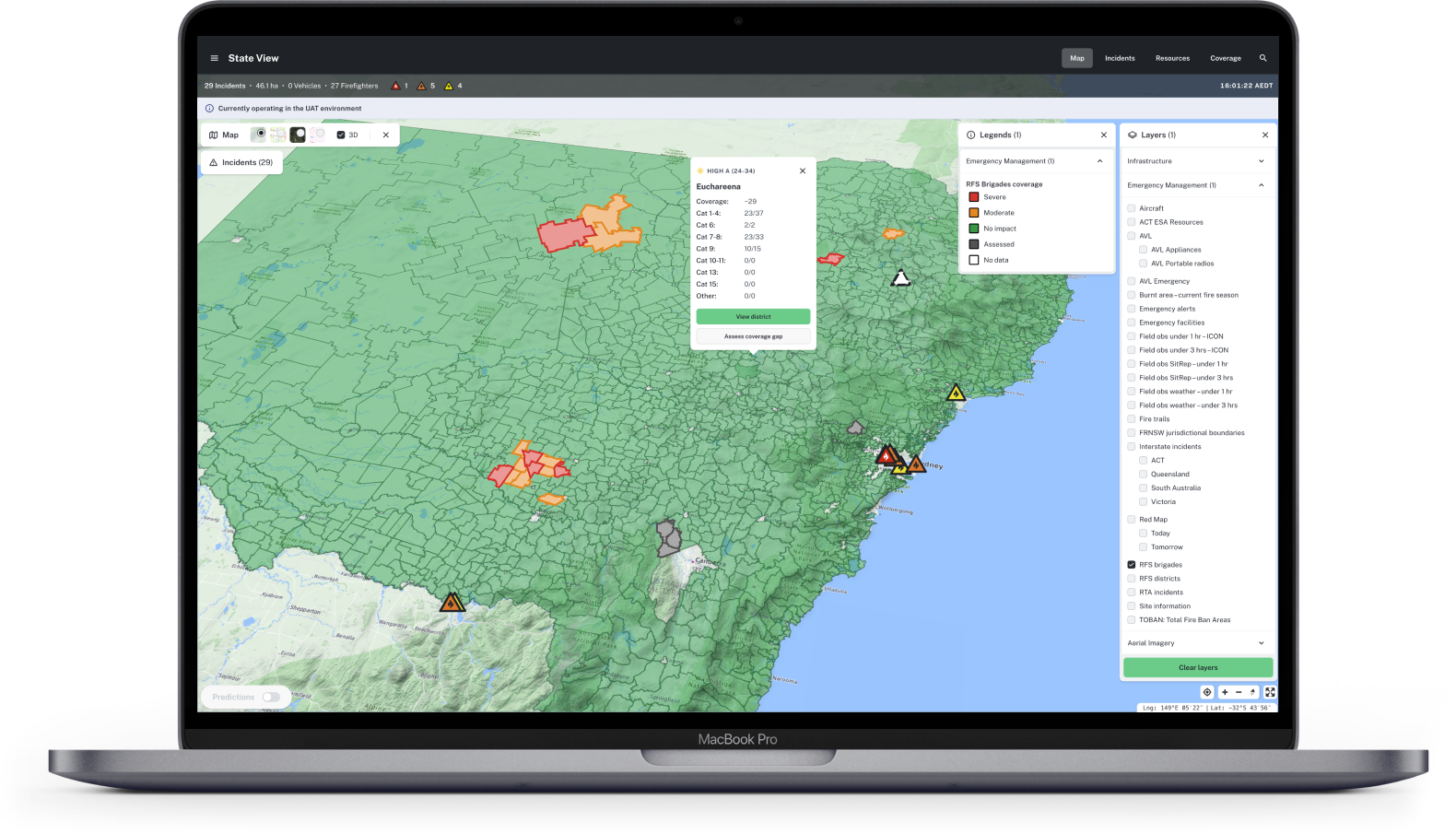 Automated state, district, and brigade Appliance coverage gap analysis
Automated state Aircraft coverage gap analysis
Considers operational readiness and activation procedures based on district FDR
Manual overwrite if additional resources are available that Athena can’t access (National Parks, Forestry etc.)
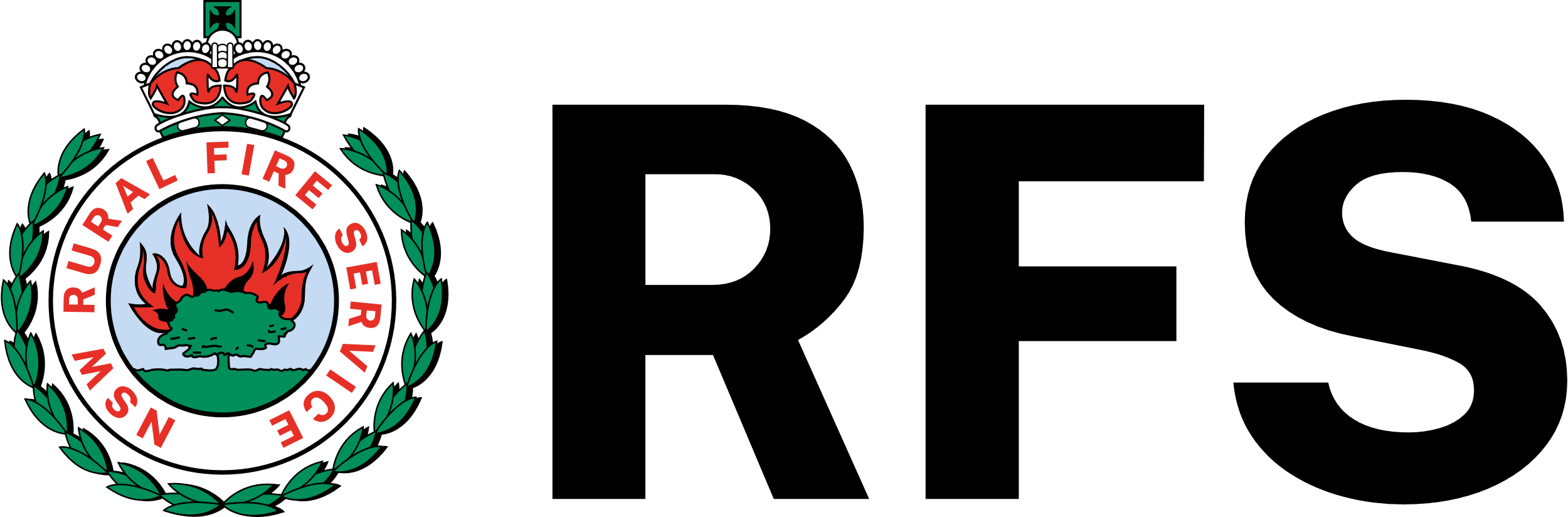 Aviation Safety
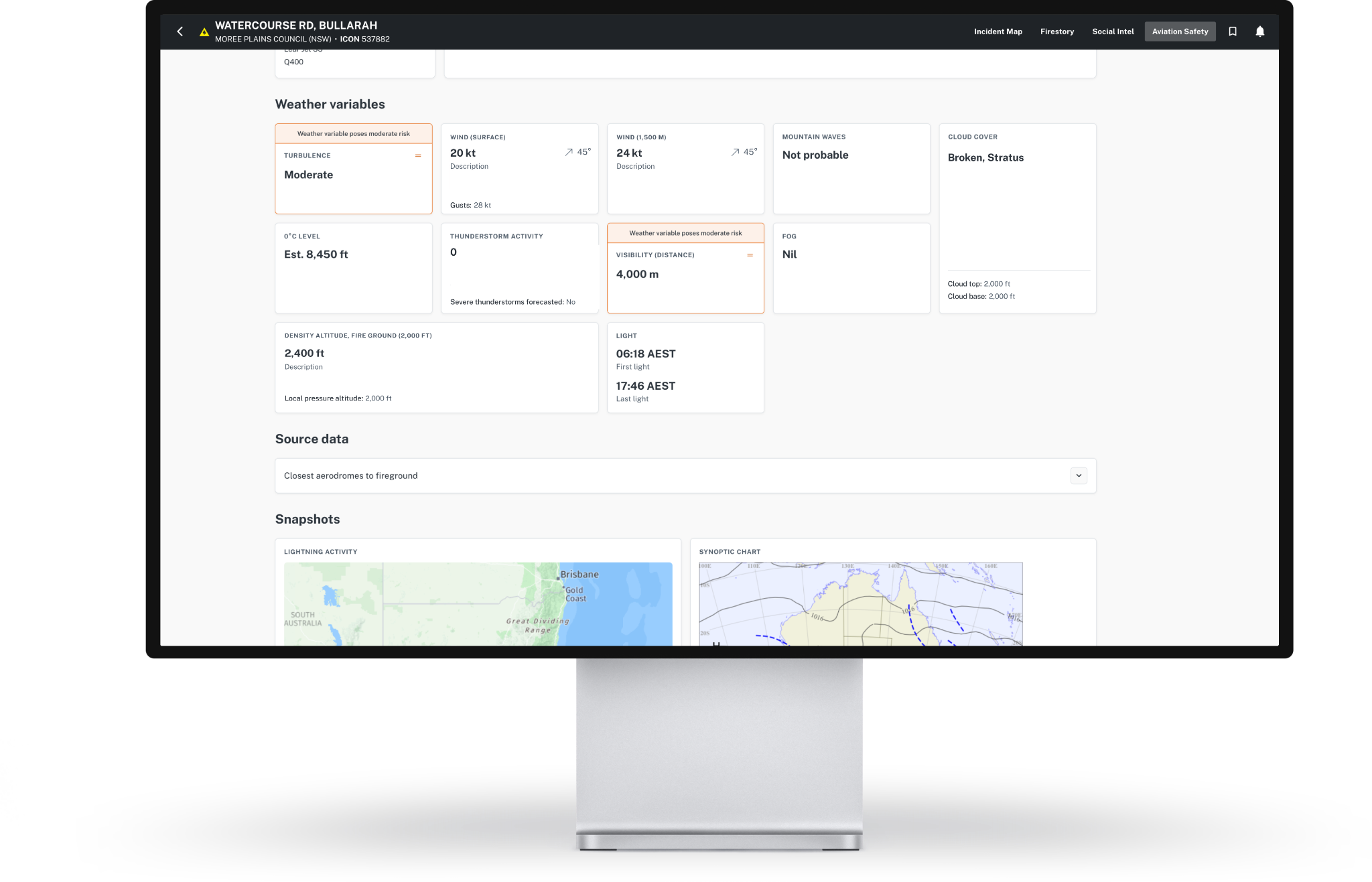 Incident specific Aviation Risk Assessments (Based on weather only)
Automated analysis of forecasted weather conditions over a fireground
Considers the risk to 17 commonly used waterbombing airframes - both rotary and fixed-wing aircraft. 
State Red, Amber, Green (RAG) map
SMS notifications
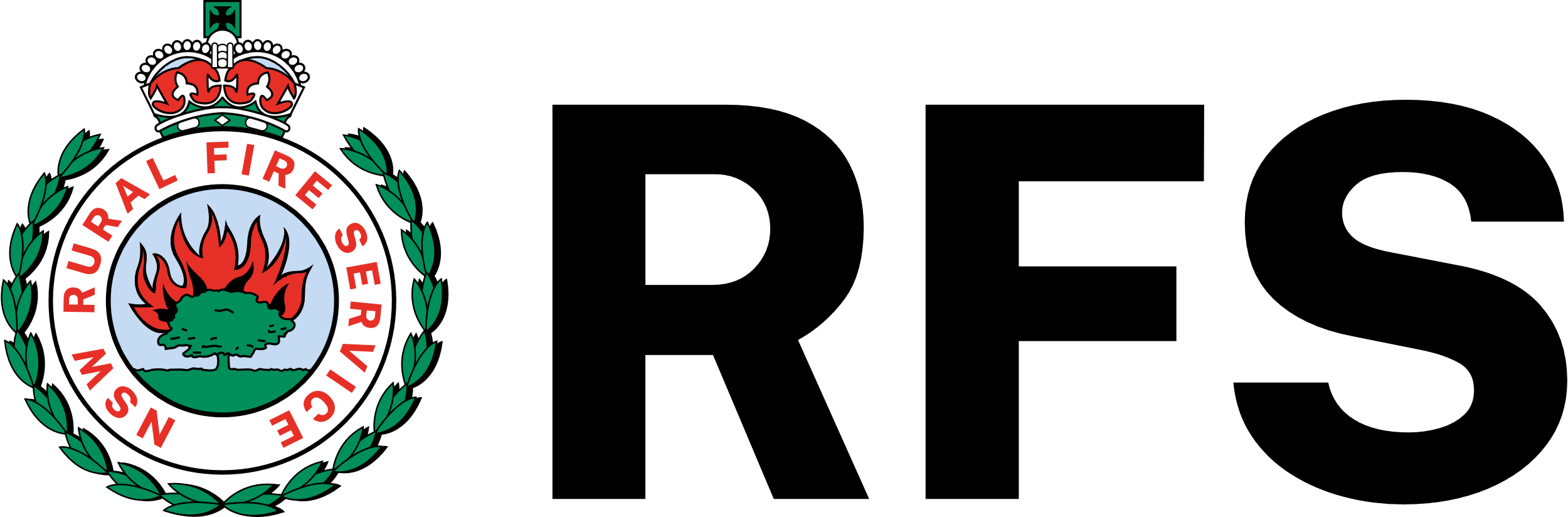 PROJECT ATHENA

Risk Response Engine
TRIAL
Target of containing fires within 10 hectares
Automated generation of recommended response strategies and resources required
Considers Appliances, Aircraft, and Heavy Plant in response strategies
Considers potential coverage gaps and Aviation Risk Assessments in response strategies
Currently a heuristic model, but a Machine Learning model is being trained
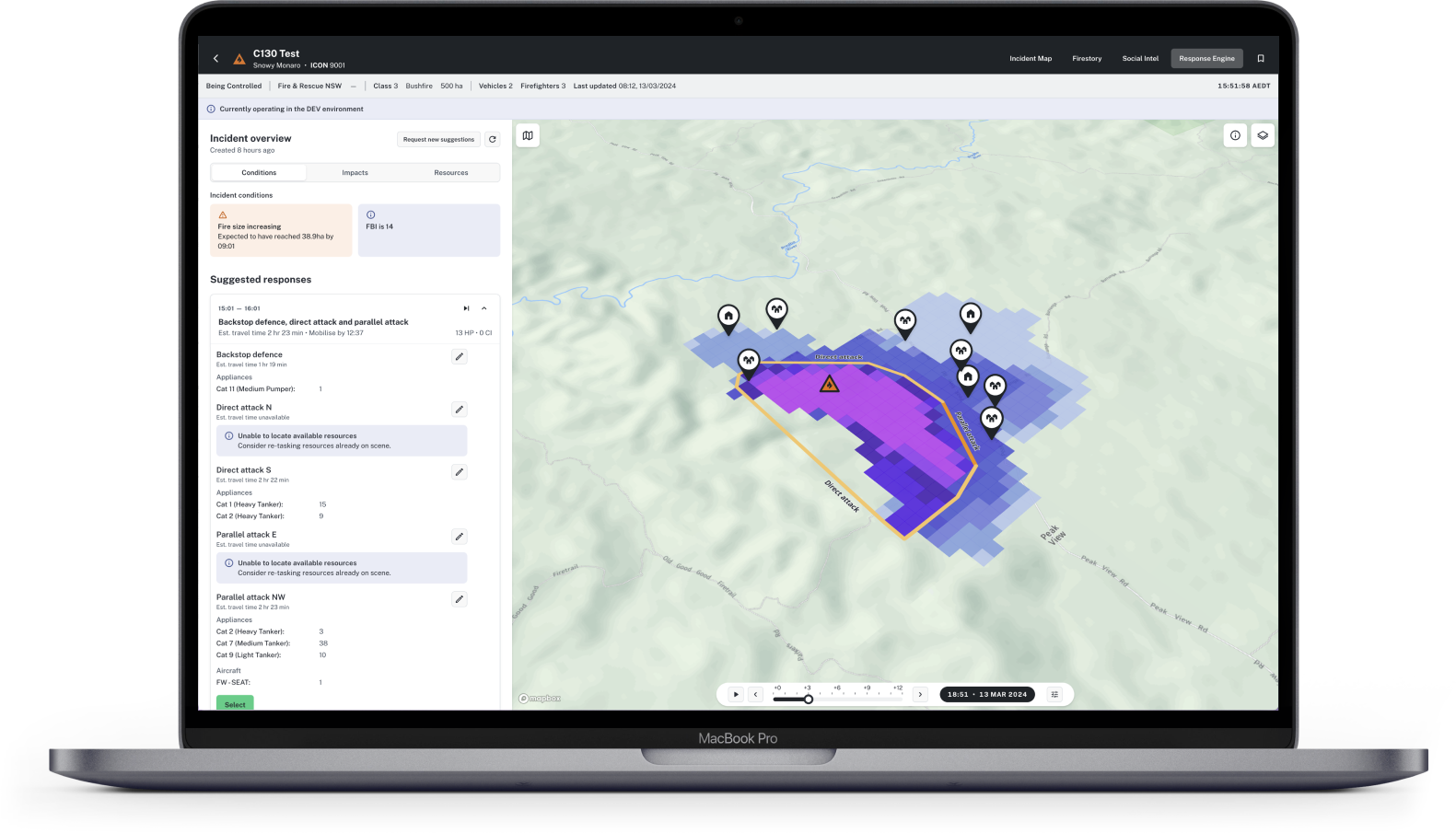 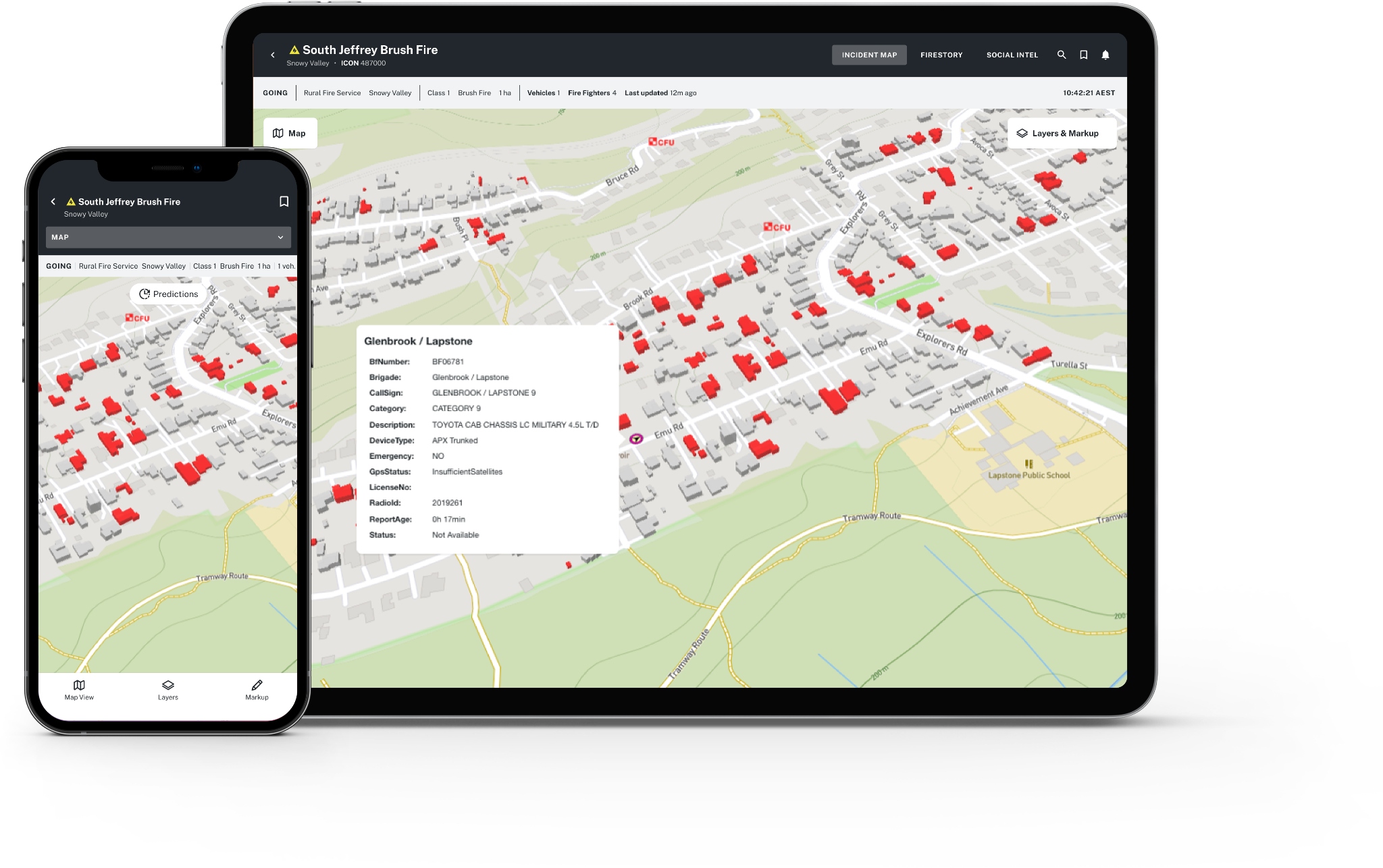 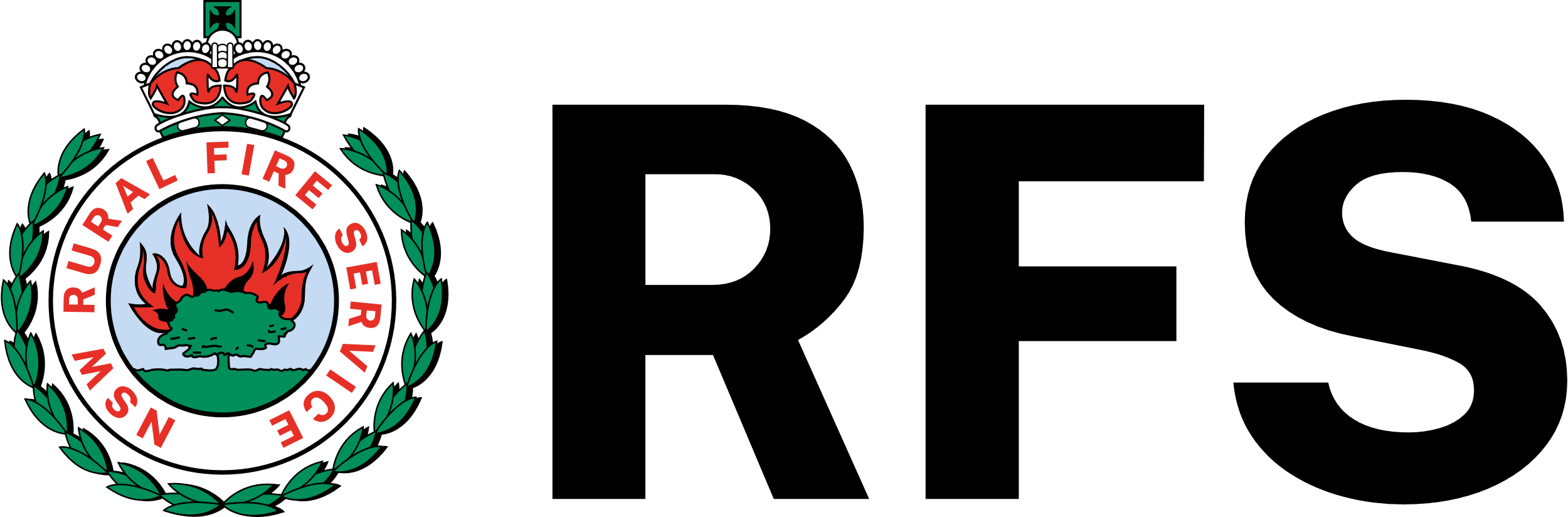 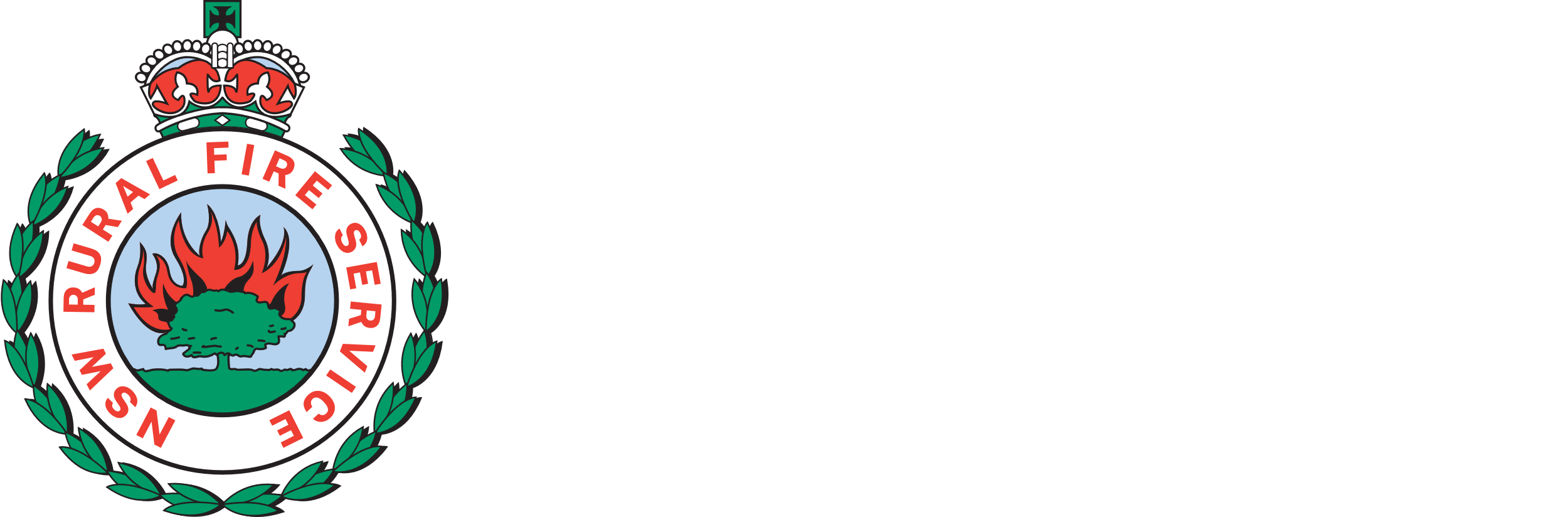 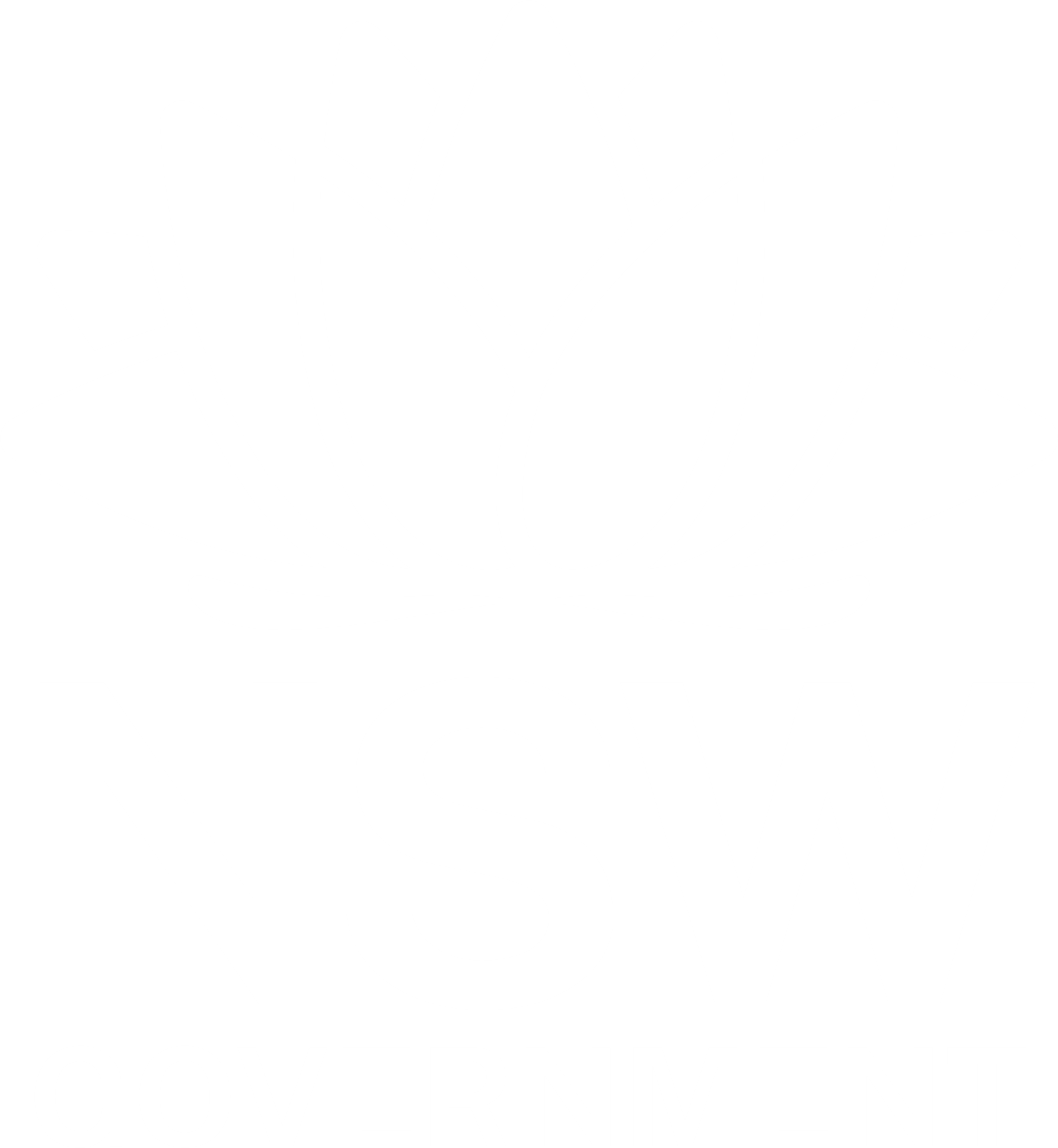 Vehicle as a Node (VaaN)
Our challenge – Oct 2023
Operational effectiveness was being challenged by communications limitations
LOADING…
Making key investments accessible in the field
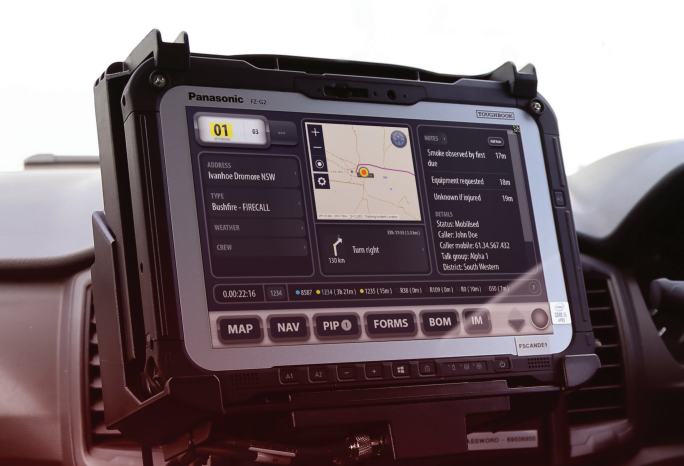 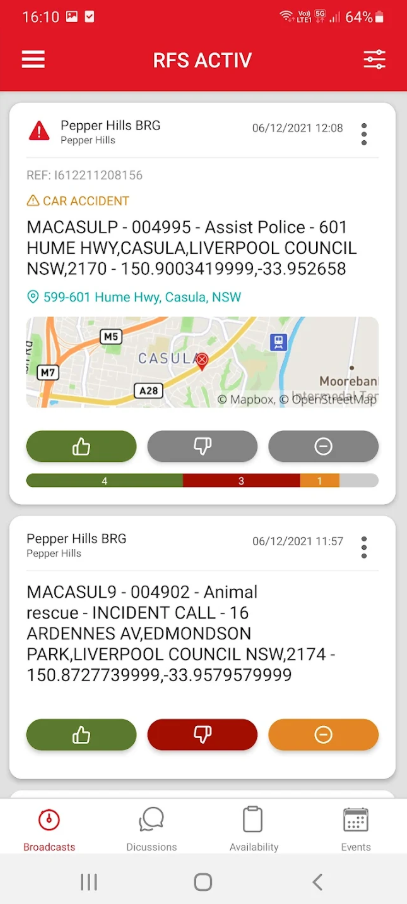 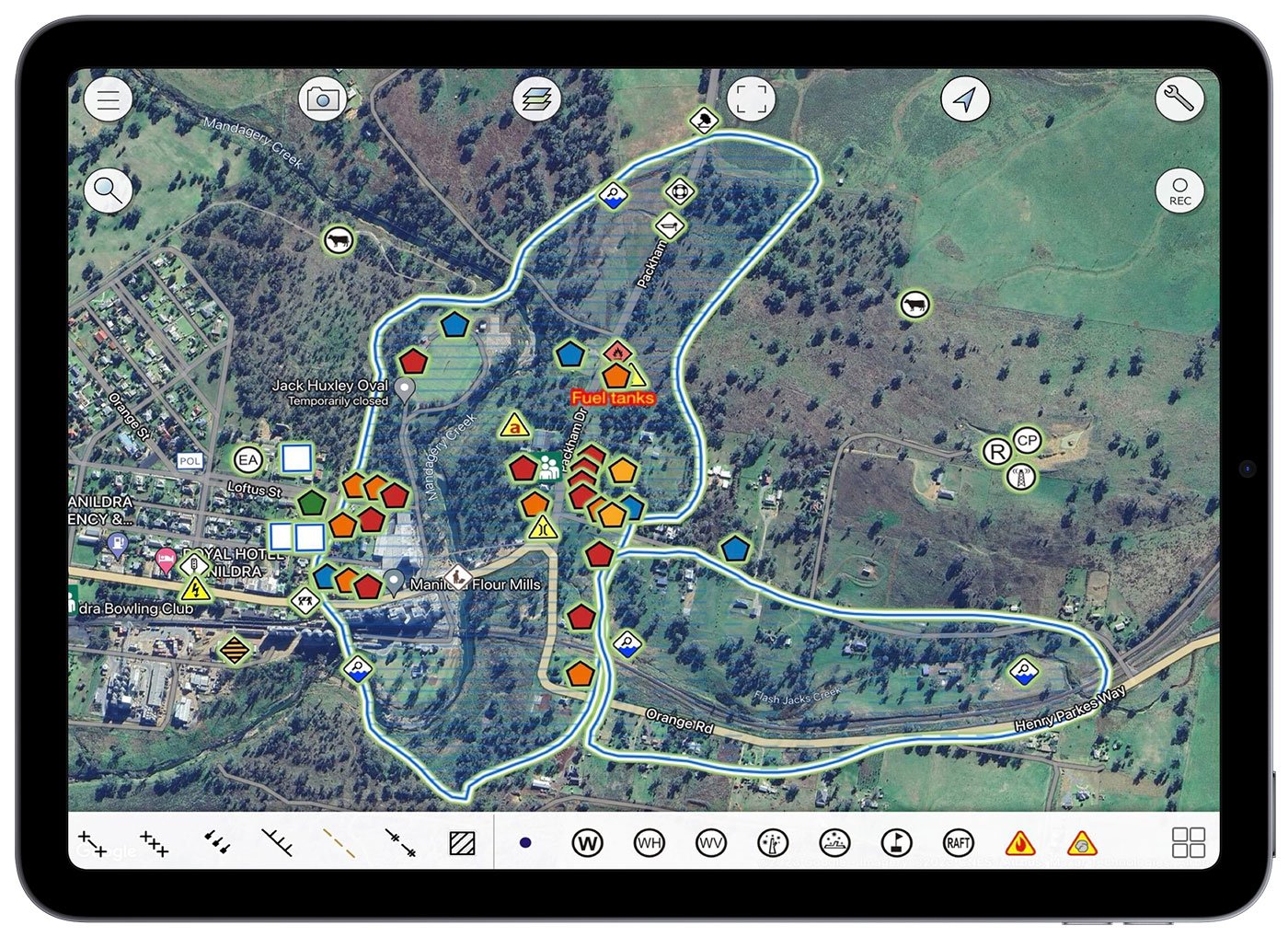 15
VaaN Design approach
Light Fleet
Heavy Fleet
Medium Fleet
Design Principals
Minimise the number of designs: The contract allows for design across the 12 categories of appliances, split into major and minor designs. Minimising the variation in physical designs will expedite the manufacturing process and ensure a flexible rollout approach.

Prioritise installation efficiency: focus on minimising the amount complexity of installs to deliver a efficient install time to support the rollout period

Accommodate variable power systems: the solution need to support the RFS fleet, and the various ages, design approach's and power systems

Simplified Product Range: Limit the use of complex or proprietary components.

Ease of Support: Common hardware assembly simplifies support processes for RFS.
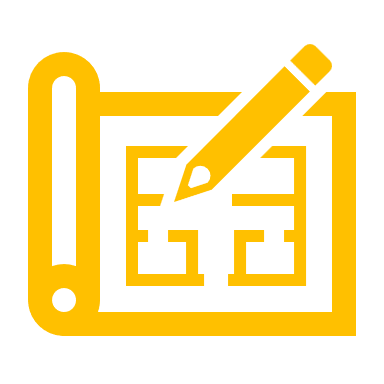 Category 16
Category 1
Category 7
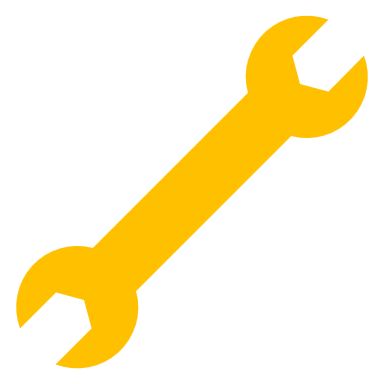 Category 9
Dual Cab
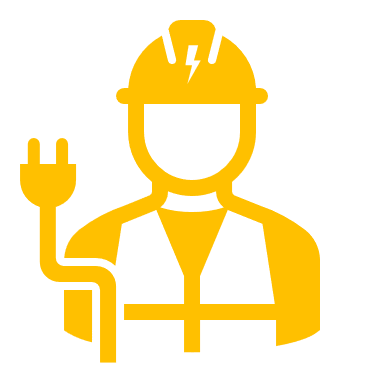 Single Cab
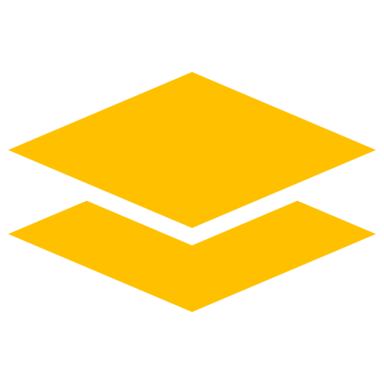 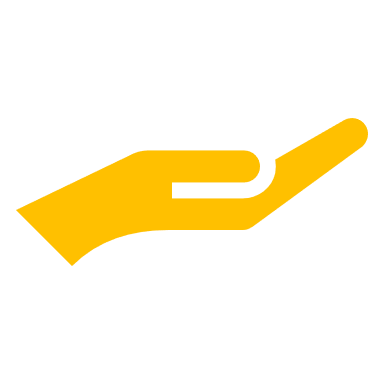 16
[Speaker Notes: Commercial comparison Hypha retail the device at 15000 the RFS buy rate as an outcome of the work is 9k (6000 Diff)]
Hypha One
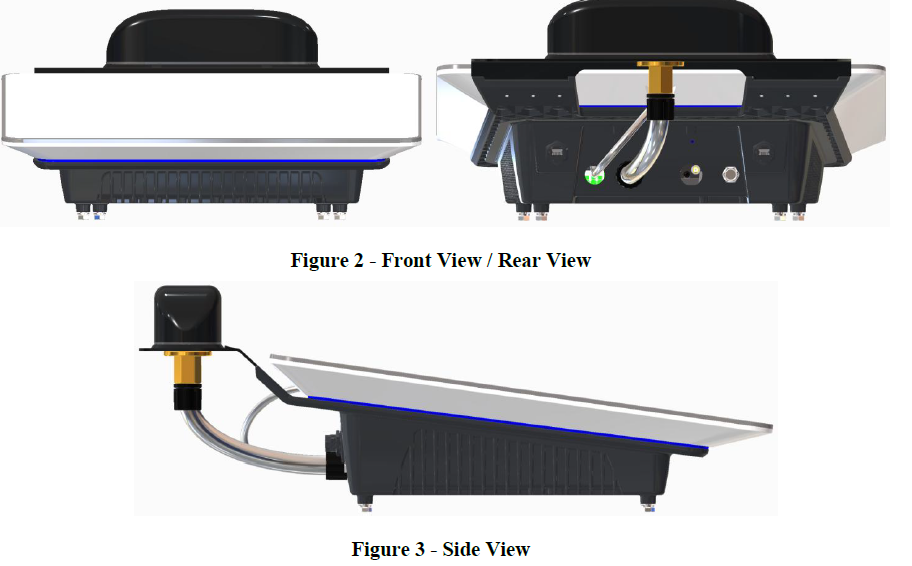 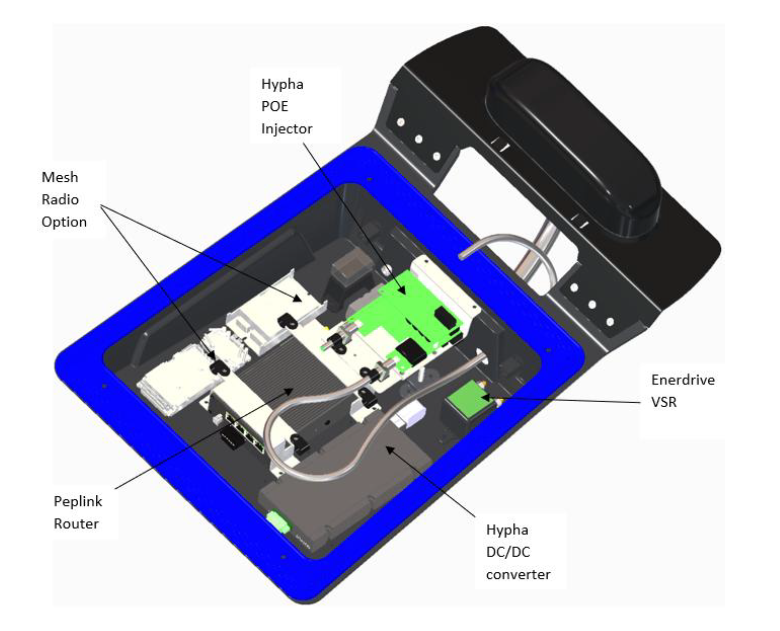 17
Wi-Fi
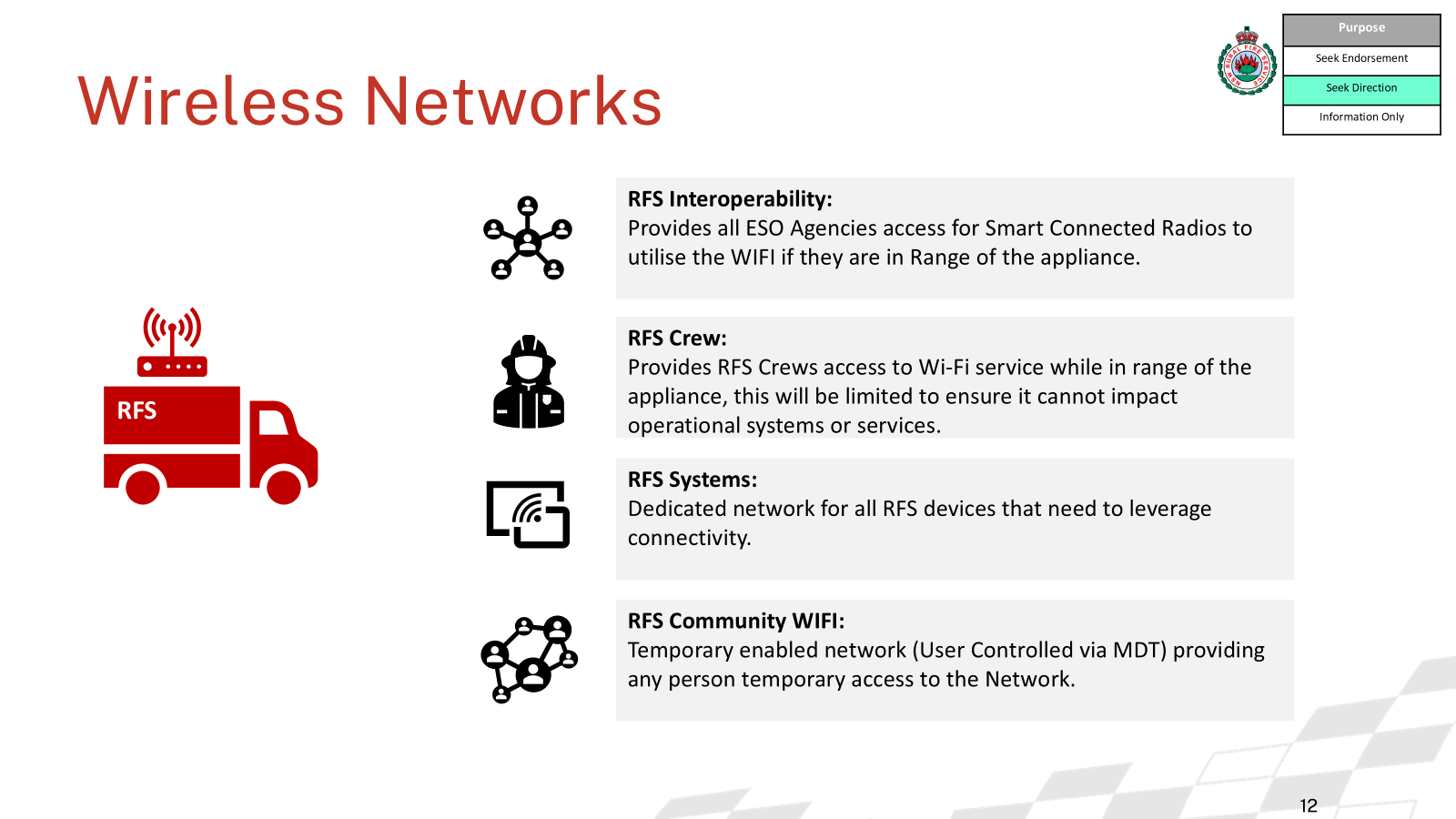 18
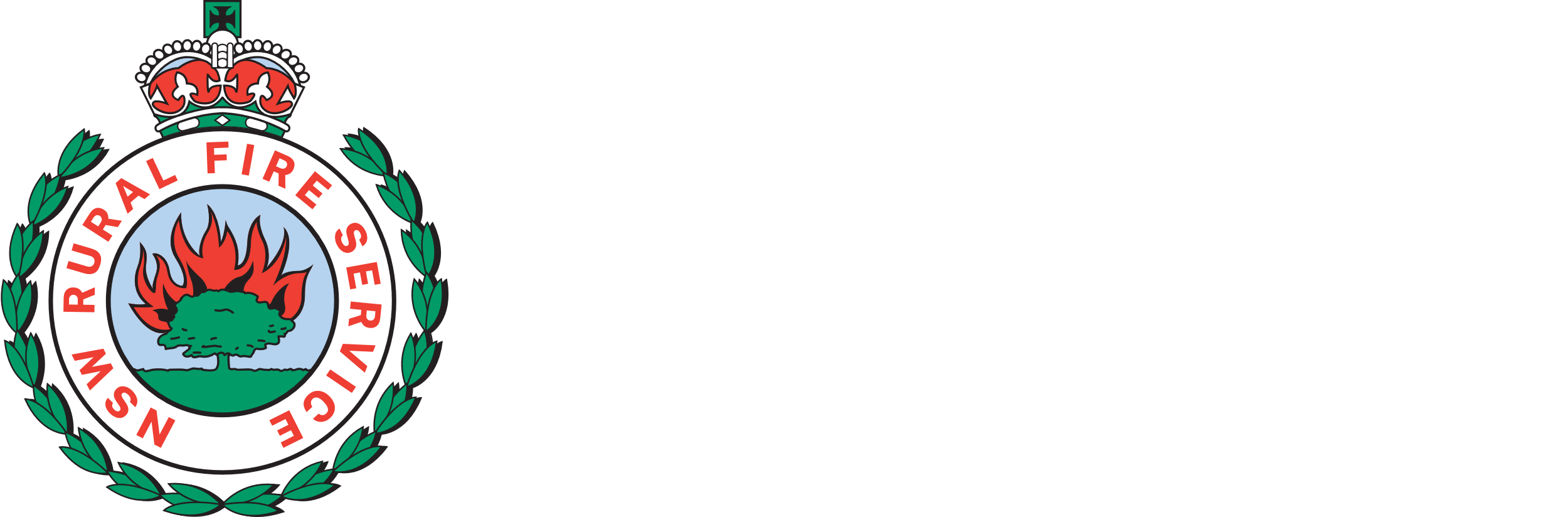 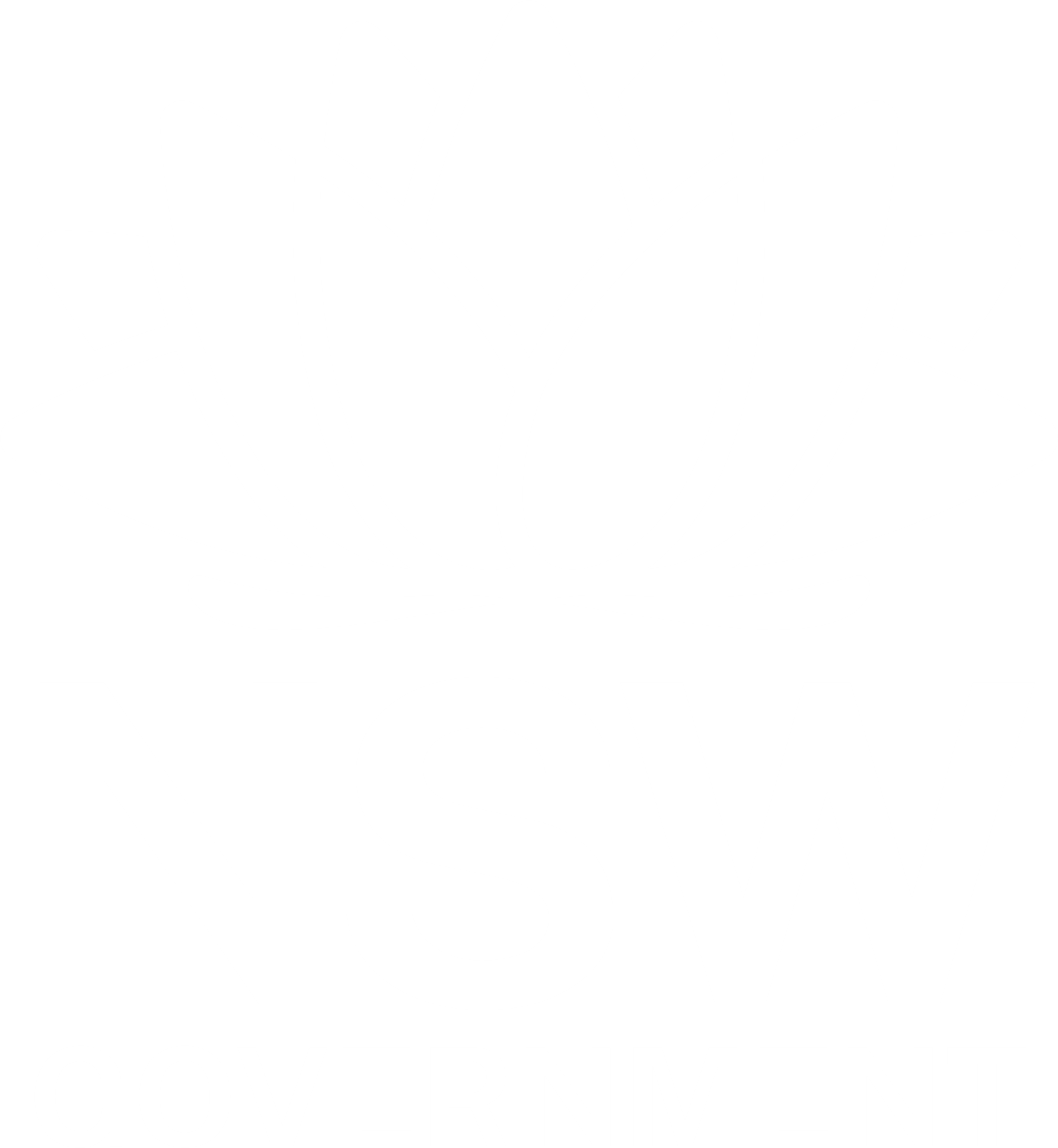 Firemapper
July – September 2023
In-person and virtual briefing sessions delivered across brigades

End September 2023
Standalone FireMapper licences provisioned to all brigades

Mid November 2023
Enhanced FireMapper solution and integration design approved

Present: End February 2024
Enhanced FireMapper solution and integration build in progress

Project Go-Live: End April 2024
Enhanced FireMapper solution released to users with supporting training materials, communications & media announcements
In-Field Mapping | Introduction to FireMapper
Project Background
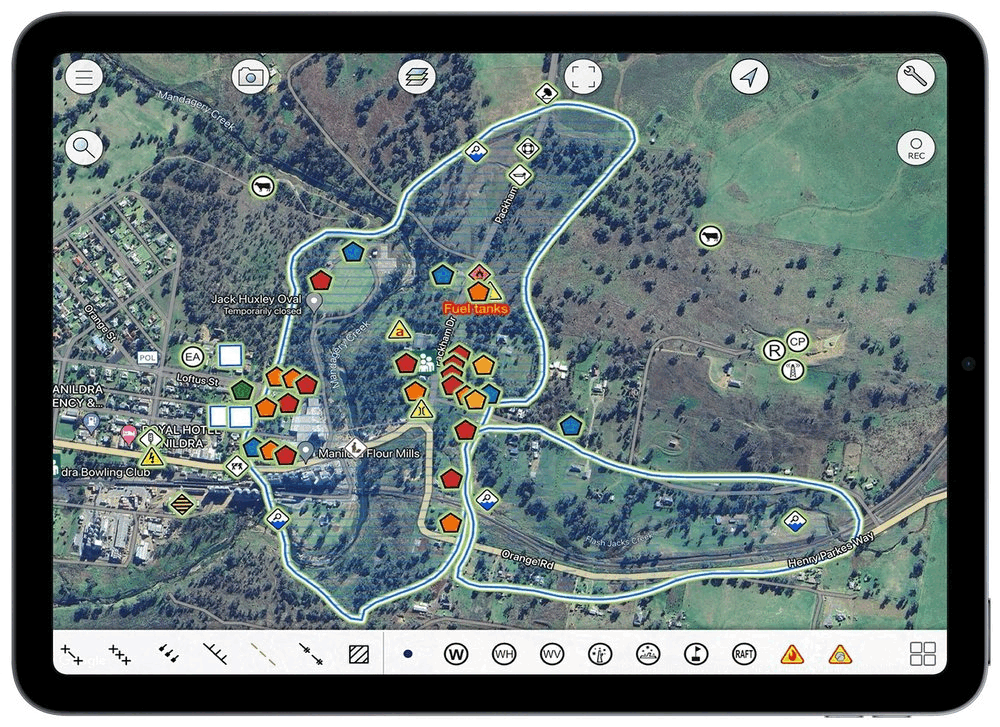 RFS is implementing and integrating a service-wide Field Mapping Solution to streamline data collection in the field, in both operational and non-operational settings. Quality field mapping would greatly enhance RFS’s situational awareness capabilities, fire spread predictions and warnings and inform operational decisions.
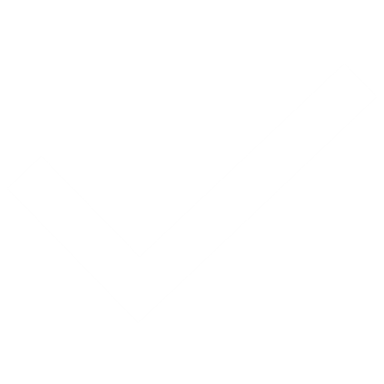 What are the Key Benefits of FireMapper?
Specialised hazard and emergency symbology covering a range of incident scenarios including wildfire, storm damage etc.
Interactive maps are synced in real-time across user devices, empowering collaboration in the field.
Improved accuracy and timeliness of information between the field, FCC and HQ to support better decisions and incident response.
Ability to integrate with agency IT and GIS systems such as CAD and COP to enable a cohesive workflow.
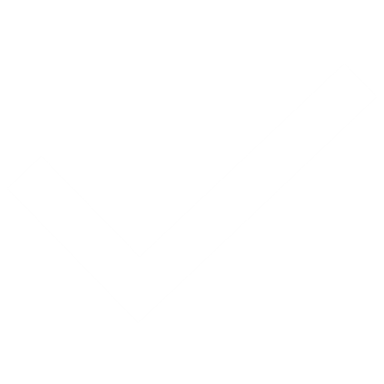 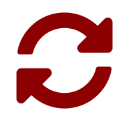 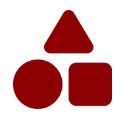 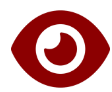 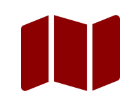 Operational Focus
System Compatibility
All Hazard Symbology
Real-Time Information
How is FireMapper being customised to meet the needs of the RFS?
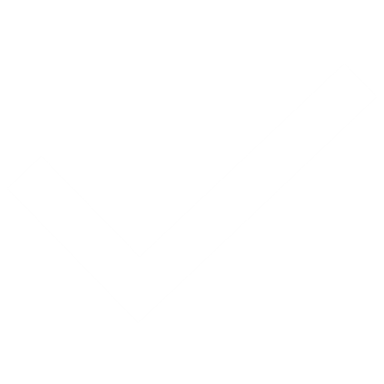 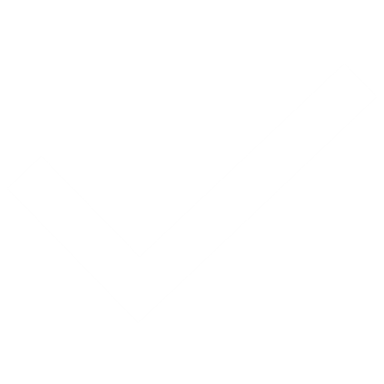 Direct Integration with RFS Databases, Platforms & Applications
Organisation-wide Single-Sign On
Real-Time Streaming of Mapping Data
Customised Symbology
AVL, Base Maps & Feature Layers
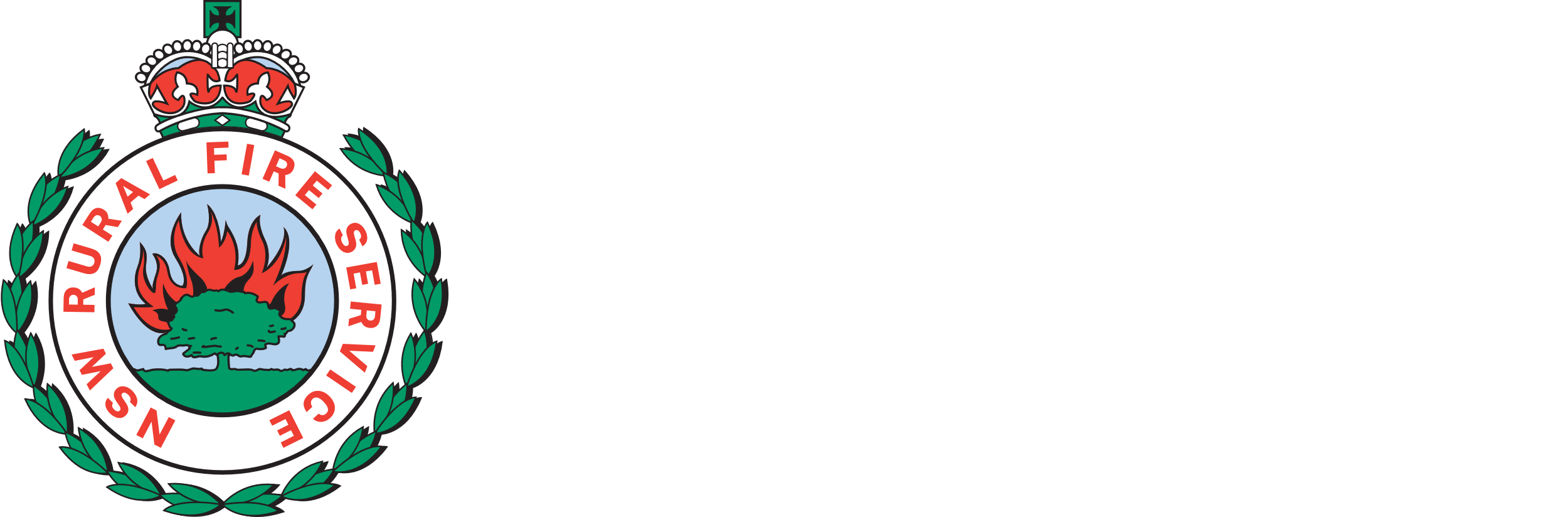 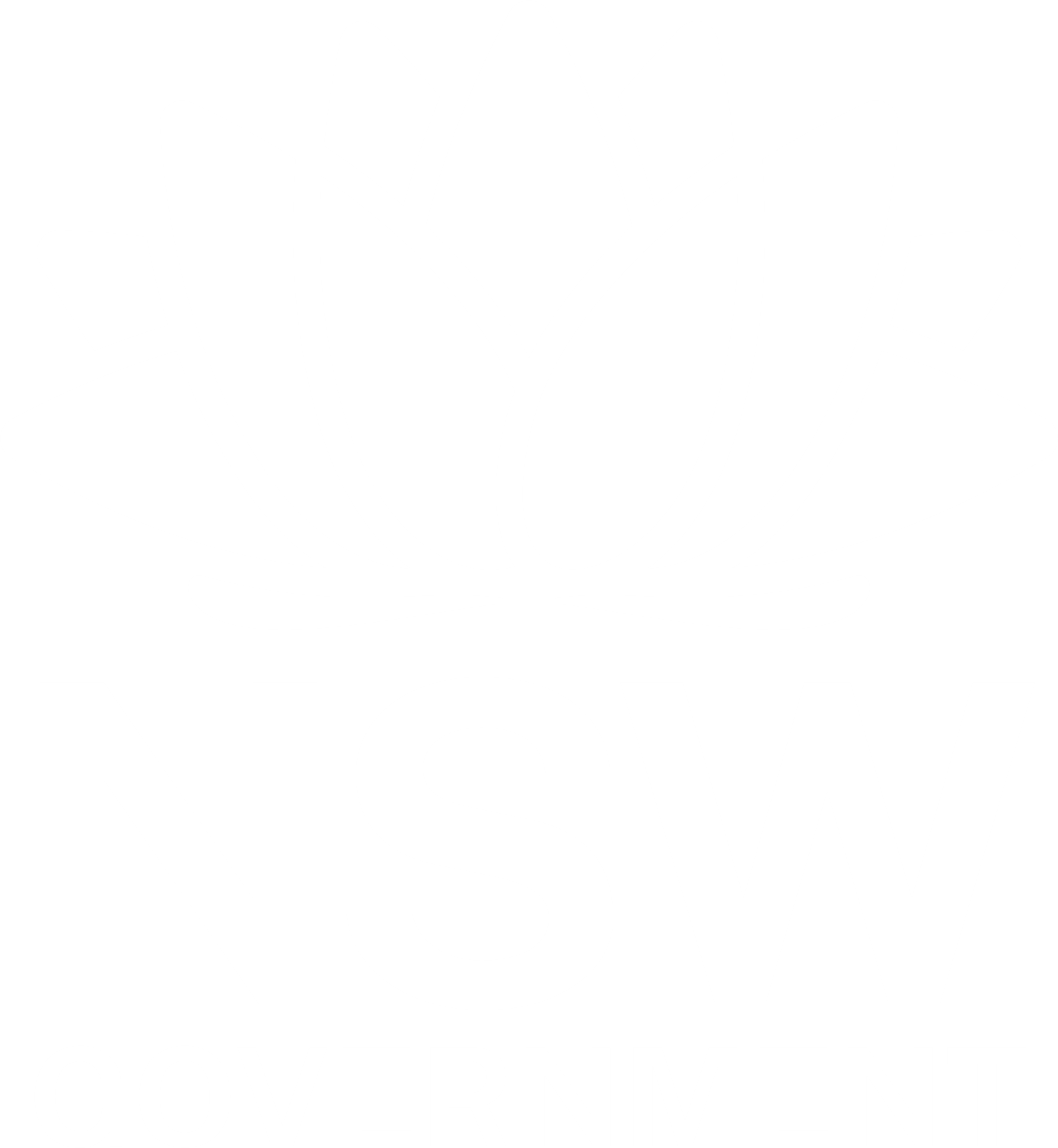 Mobile Data Terminal
MDT Project Background
The introduction of MDTs is a significant opportunity to enhance incident management and situational awareness. The program is continuing with MDT installations and rollout, with all districts planned to be fully operational by Q1 2026.
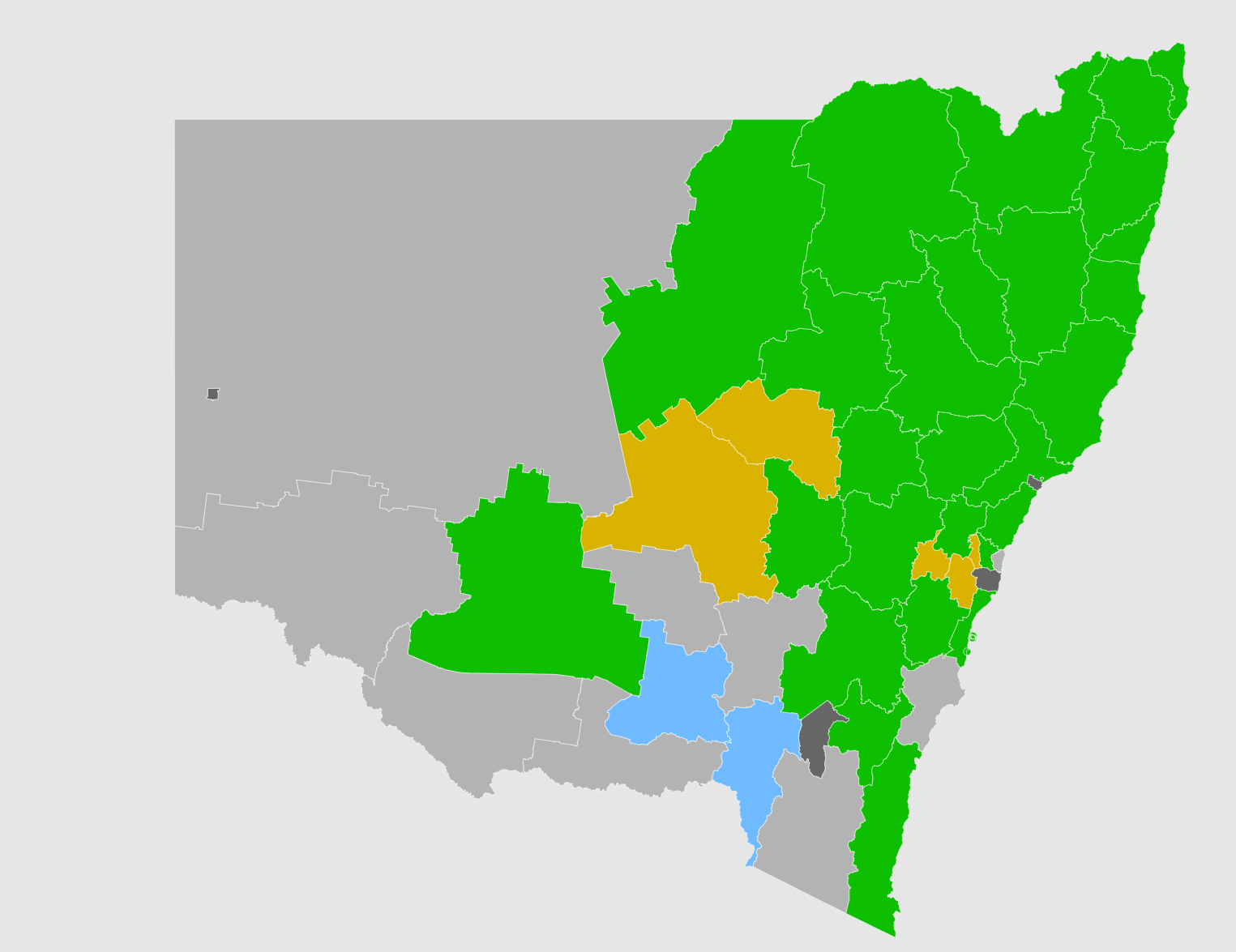 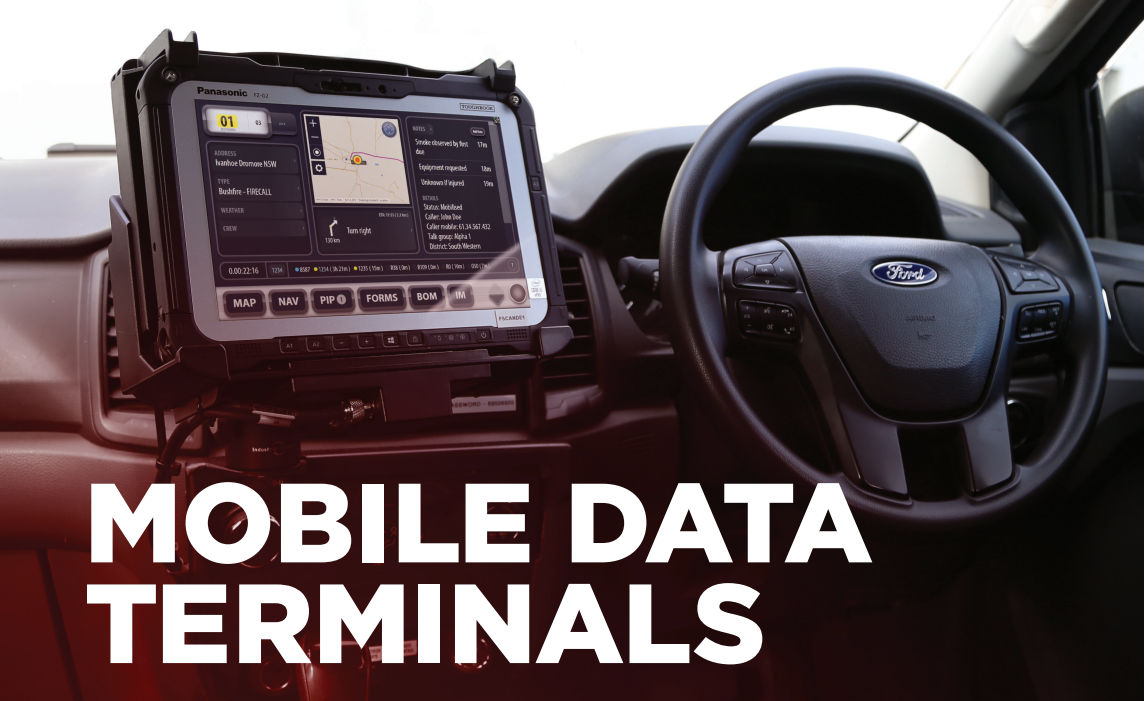 34
5
Districts are in the process of rollout
Districts are live operationally
MDT Project Background
Prior to MDTs, communication between Incident Management Teams (IMT) and firefighters on the field were radio-based. 
Following the 2019-2020 bush fire season and the outcomes of the Keelty Report, the RFS prioritised key tech opportunities to ensure that they are best equipped to serve our community into the future. 
What is an MDT?
A Mobile Data Terminal (MDT) is a Panasonic Toughpad tablet device that is being installed in all RFS appliances.
The MDT project enables RFS to leverage technology to improve the response capability and accuracy of dispatch of available assets to any incident as well as provide resources up-to-date information driven from the RFS Operational Control Centre (OCC).
3259+
4
Appliances installed
Districts are in planning
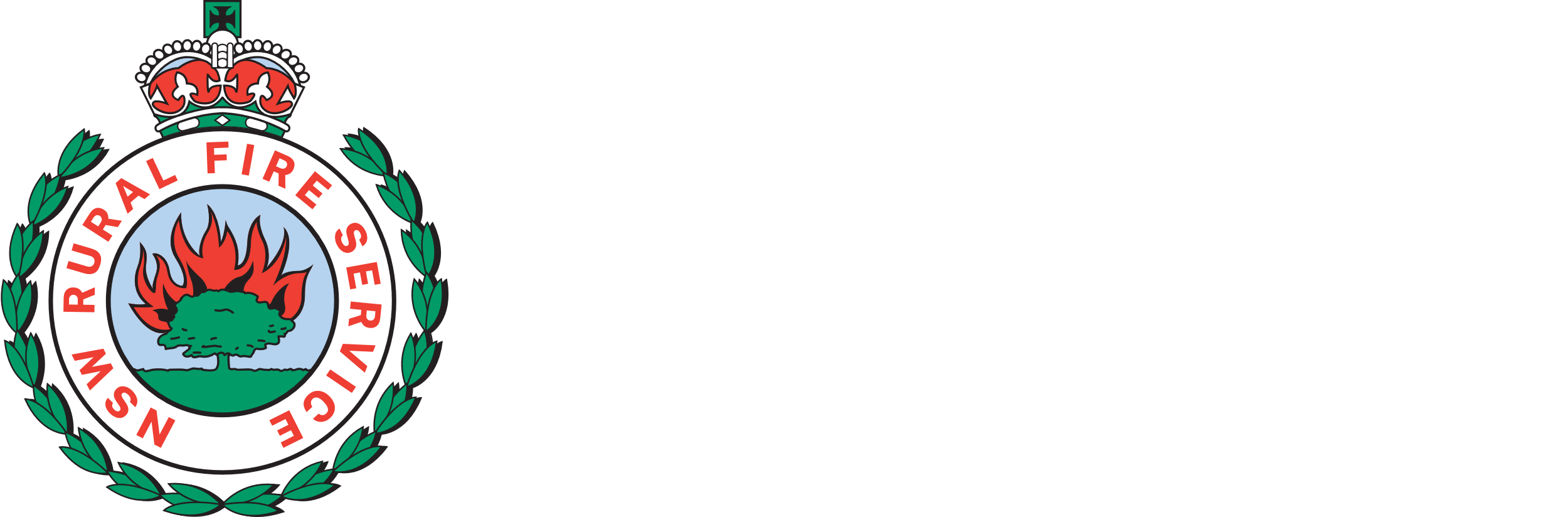 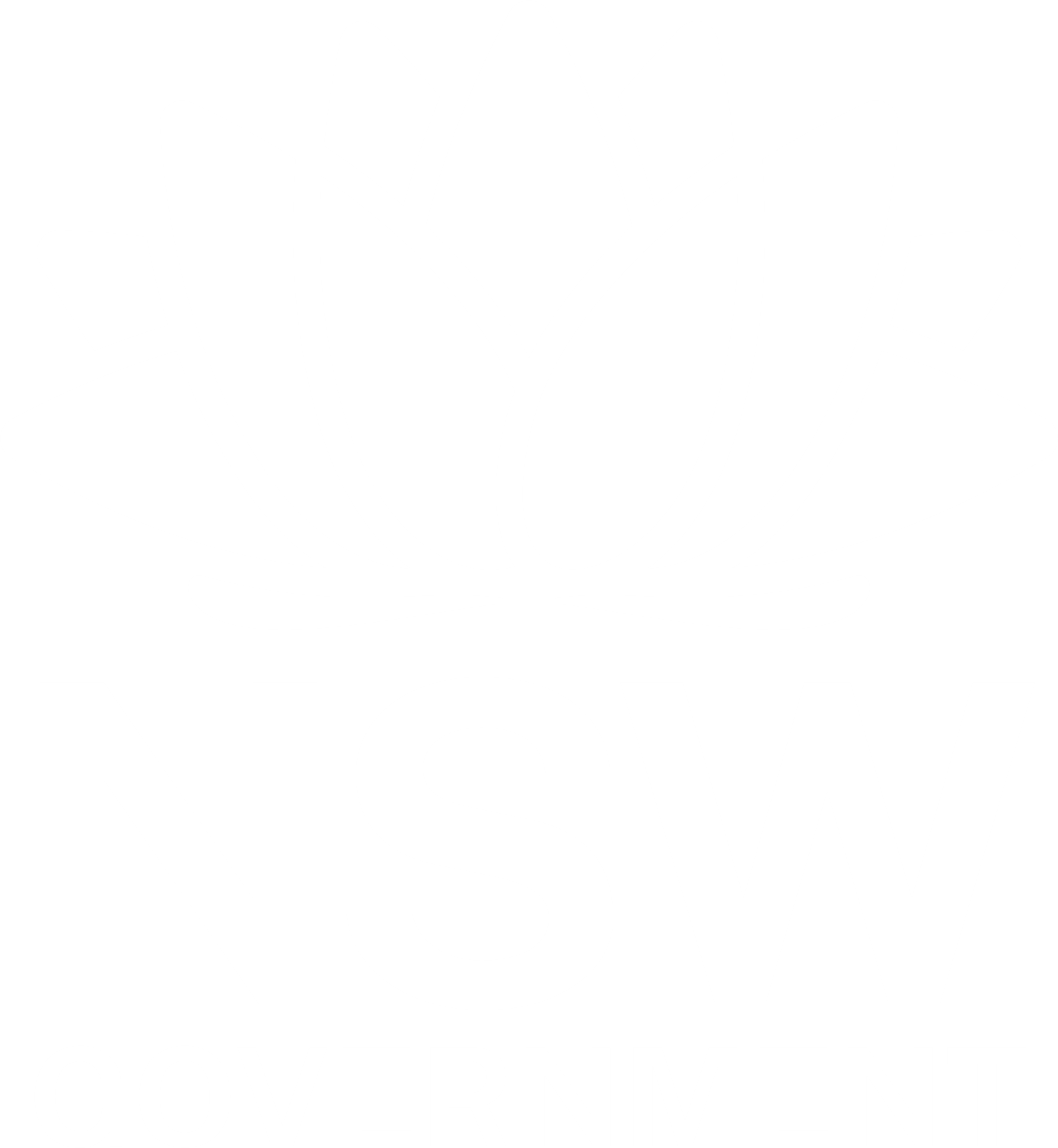 Connected Operational System
RFS Key Applications with integrations
AFDRS*
Emergency
Alerts
Legend
RFS Public
Website
Point to Point
Community
Centric
Operational
WeatherStations**
Deputy
Point to Point (RIP)
Hazard Near Me
Enabling
Membership
Noggin
(Guardian)
O
Multipoint (RIP) Domain Service*
Fire risk data
Operational Emerging
Non-RFS
System
Multipoint (GIS)
GIS API
BoM
Fire Weather
O
Multi-Point APIGeneric
Direct OKTA integration
O
Indirect SSO (Auth0, AD)
ICON
ServiceNow
(Guardian)
BPED
O
O
O
Manual User Action
Feed RFS Data Platform
D
D
DAST
BIP
Other 
NSW CADs
D
Units
RMP
O
Incidents
CAD
FR NSW
ESCAD
D
Taleo
ServiceNow
(eMembership)
SAP HCM
New
Recruits
O
O
Data Platform
D
Adashi C&C + 
First Responder
O
Fuel
SAP EAM
O
Solv & DoneSafe
O
O
D
Assets / Events
ACTIV
O
Emerging
Arena Aviation & Arena HP
O
OneRFS
O
VaaN
Next Gen Fleet Sensors#
Invoices
Firemapper
Athena/Casandra/COP
O
O
Payments
SAP FICO
COUPA
LIDAR***
O
O
D
Purchase requests
Internal Order
Satellite****
IMT
Catalogue
SAP Warehouse
PRAS
ServiceNow
(ELS)
O
O
O
D
Routing
Office 365
Map DeskArcGIS Pro
GIS (ESRI/FME)
HereMaps
O
FROMHEREON   |   Page 24
*AFDRS link to RFS Public website is being removed, to go direct via RIP to ServiceNow (due Jan 2025)
**Weather station capability into RIP (due Jan 2025)
***LIDAR – capability increasing from Feb 2025 through to 2026,2027.
****Satellite – initial capability due Oct 2025.
# Next Gen Fleet Sensor capabilities – initial capability from Feb 2025 through June 2025.
Assets
Telemetry
Procurement
Incident
Dispatch
Organisation
Fire Risks
RIP Domain Services